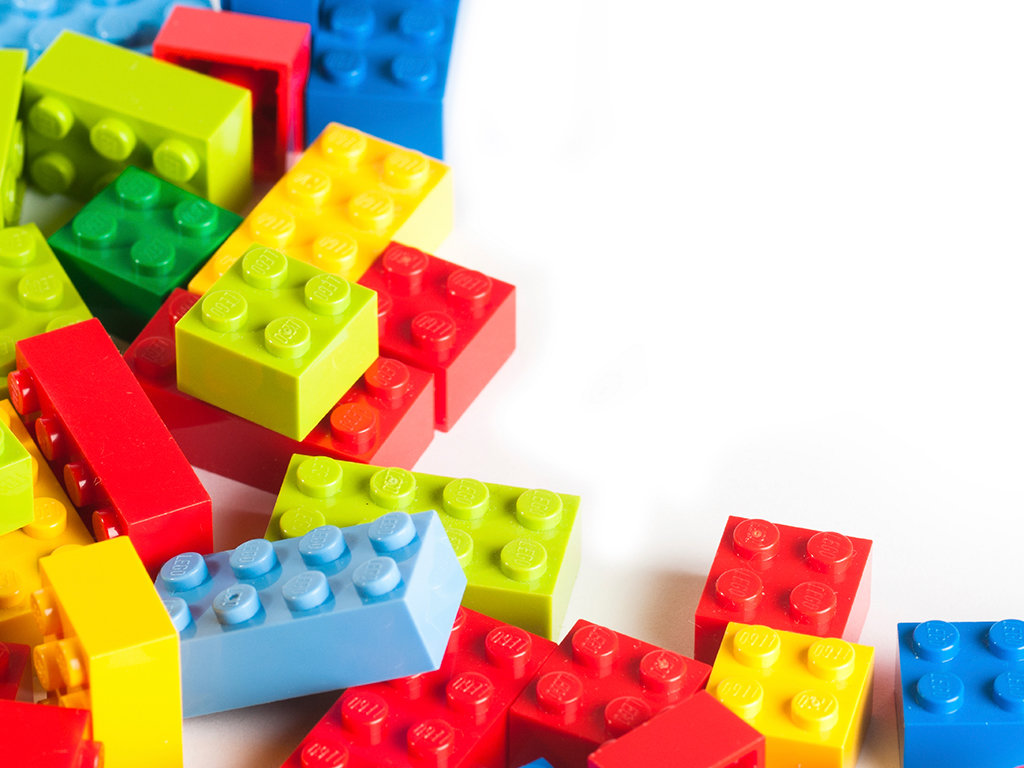 Муниципальное автономное дошкольное образовательное учреждение детский сад №1 «Сказка»
г. Приморско - Ахтарск
Отчет о работе инновационной площадки на тему: «LEGO – конструирование и моделирование в ДОУ - шаг к техническому творчеству»
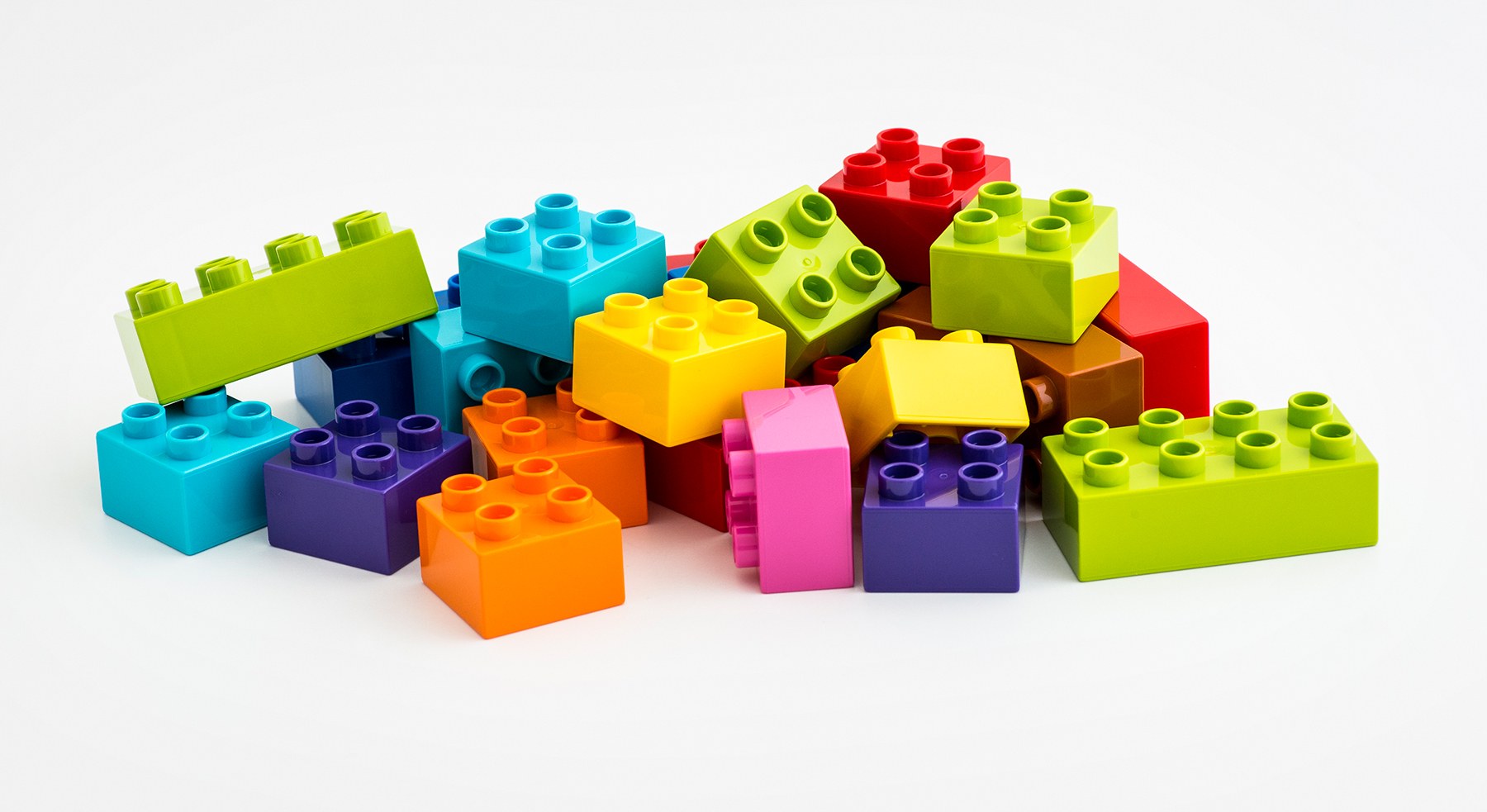 Цель: 
внедрение LEGO-конструирования и моделирования вобразовательный процесс ДОУ.

Задачи:
Организовать целенаправленную работу по применению LEGO- конструкторов в МАДОУ№ 1;
Разработать механизм внедрения LEGO - конструирования и моделирования.
Создать LEGO комнату;
Повысить образовательный уровень педагогов по данной тематике;
Повысить интерес родителей к LEGO-конструированию через организацию активных форм работы с родителями и детьми;
Разработать и апробировать дополнительную образовательную программу технической направленности, оказания дополнительной образовательной услуги;
 Инновационность:
заключается в адаптации конструкторов новогопоколения LEGO в образовательный процесс ДОУ для детей старшего дошкольного возраста.
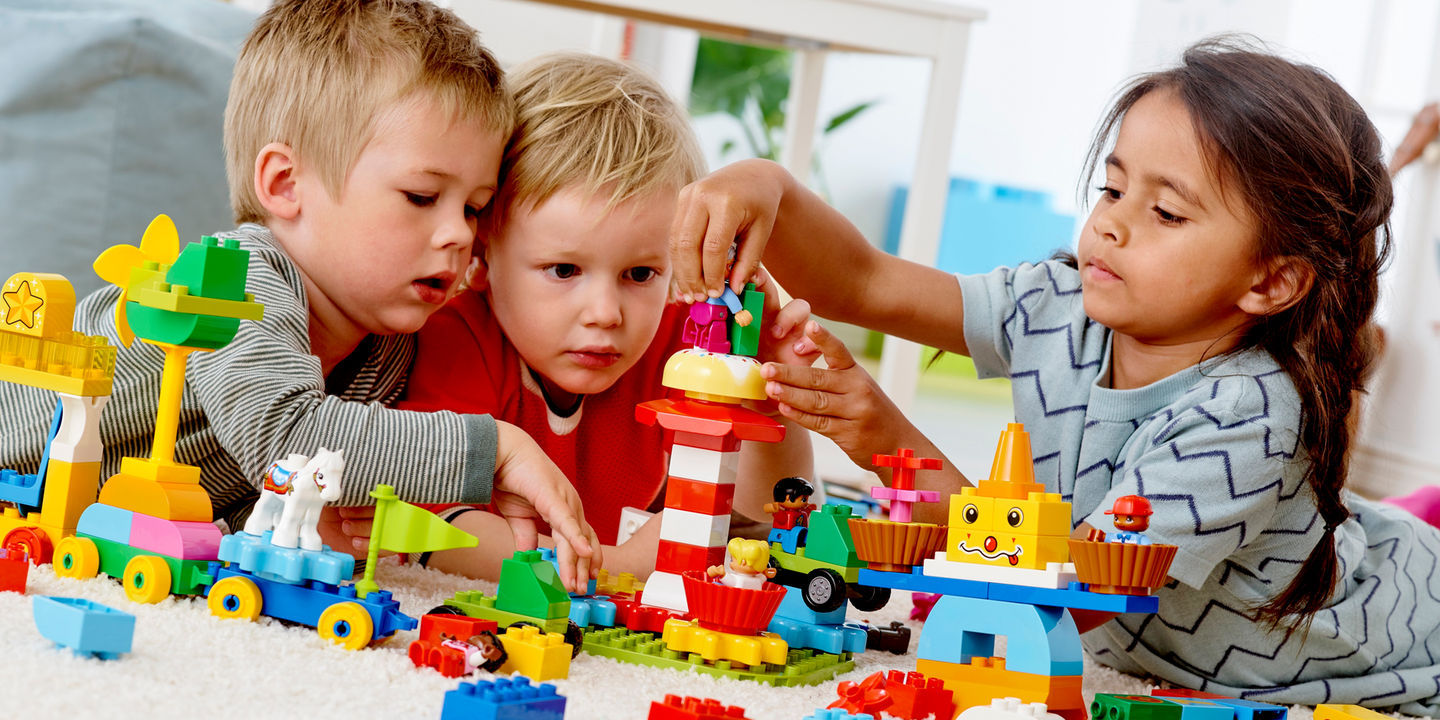 креативный
экономически 
грамотный
самостоятельный
социально
компетентный
рассудительный
инициативный
Мониторинг динамики развития конструктивной  деятельности дошкольников в 2019-2020г.
Количество родителей,  принявших участие в анкетировании на тему: «Значение конструирования в полноценном развитии ребенка»
Направления работы
Работа с детьми
Работа с педагогами МАДОУ №1
Взаимодействие с родителями ДОУ
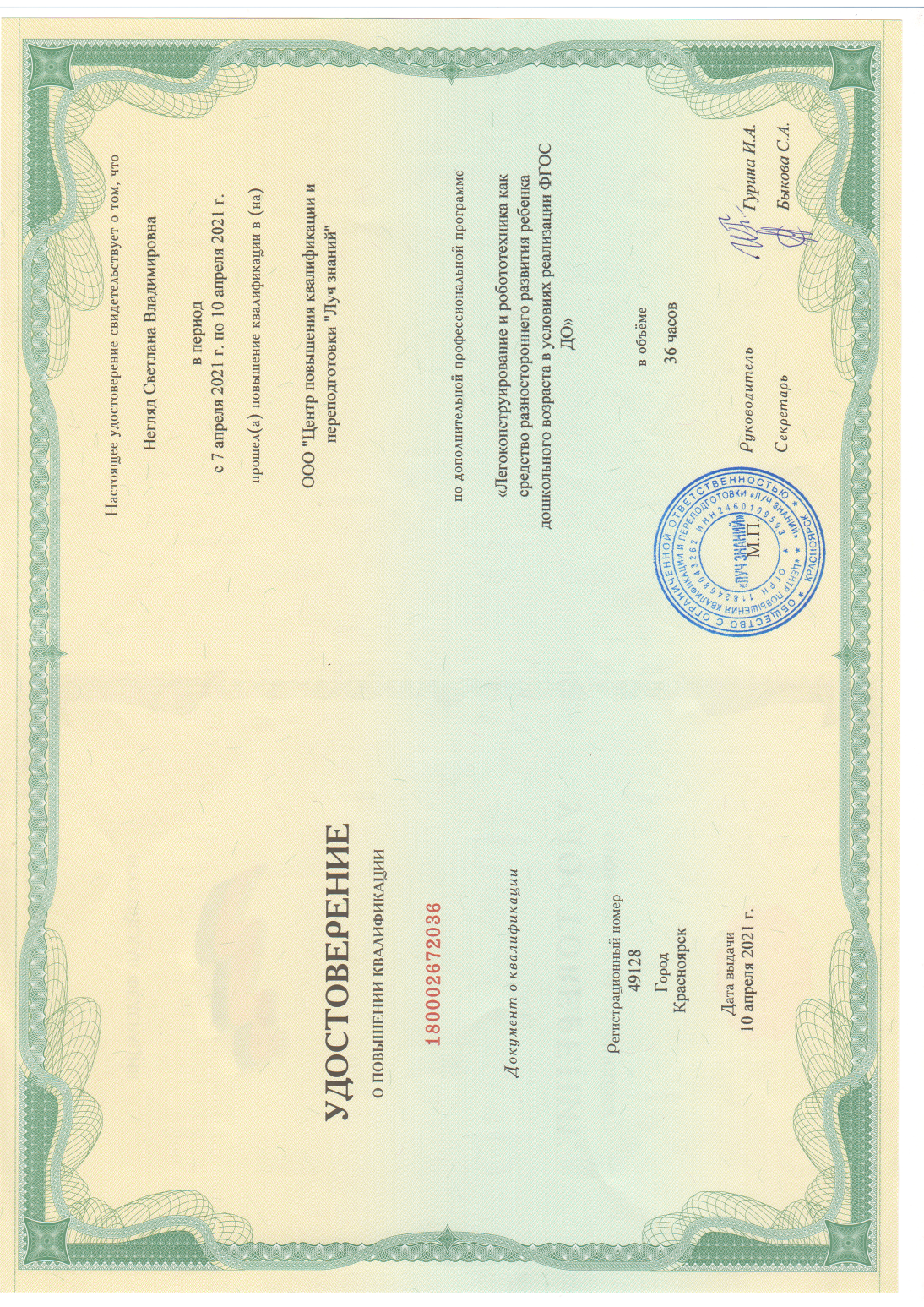 Работа с педагогами МАДОУ №1
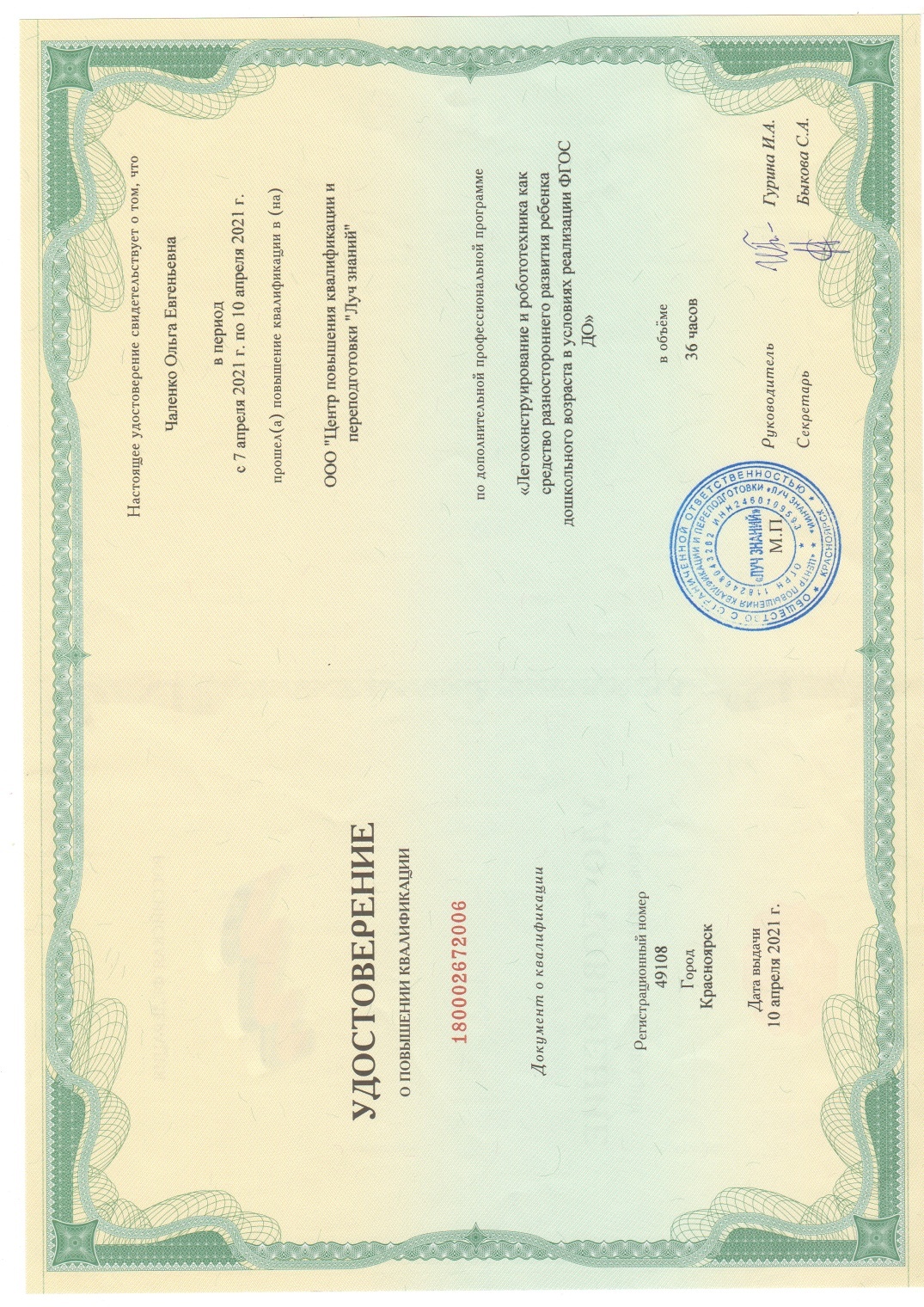 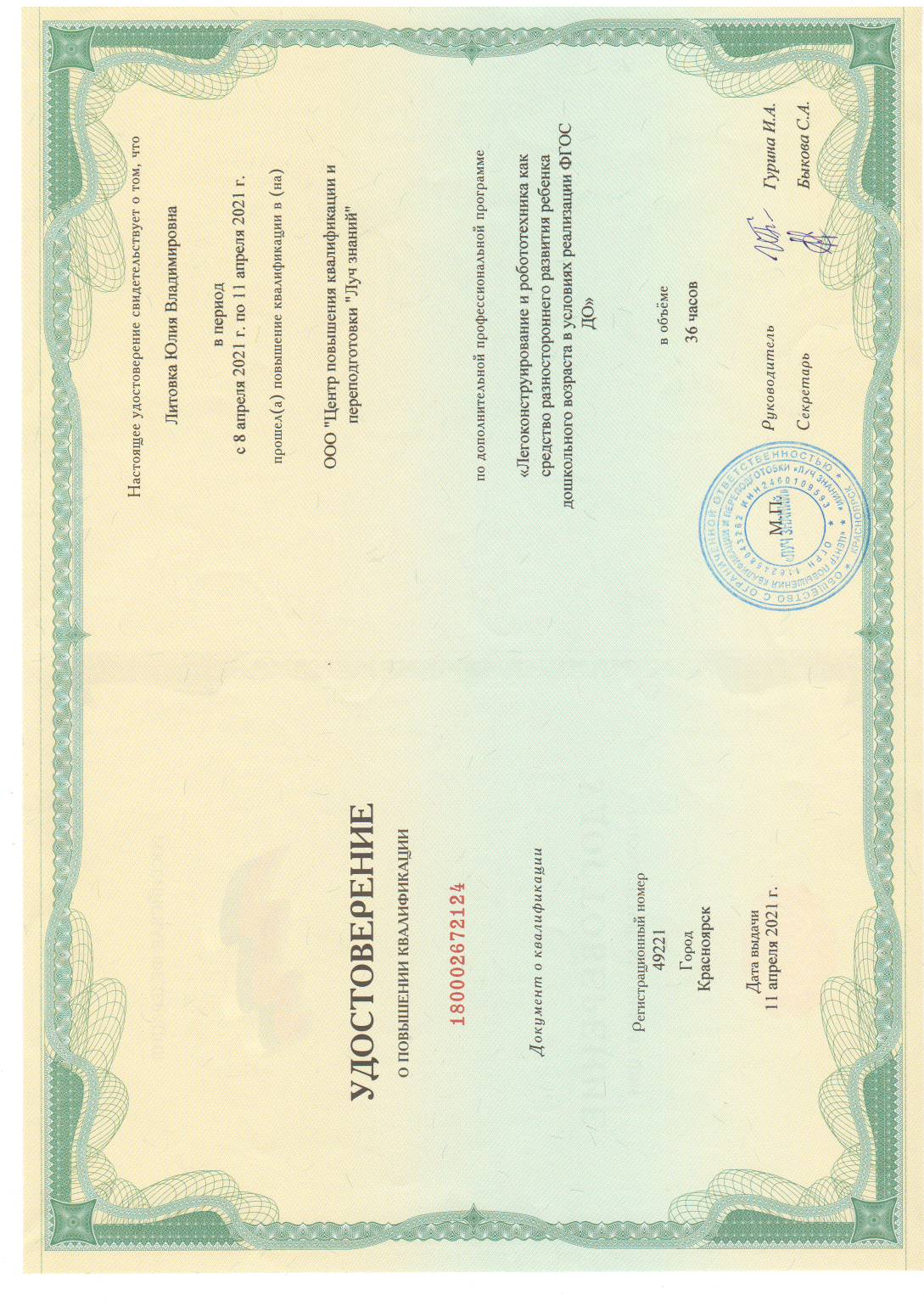 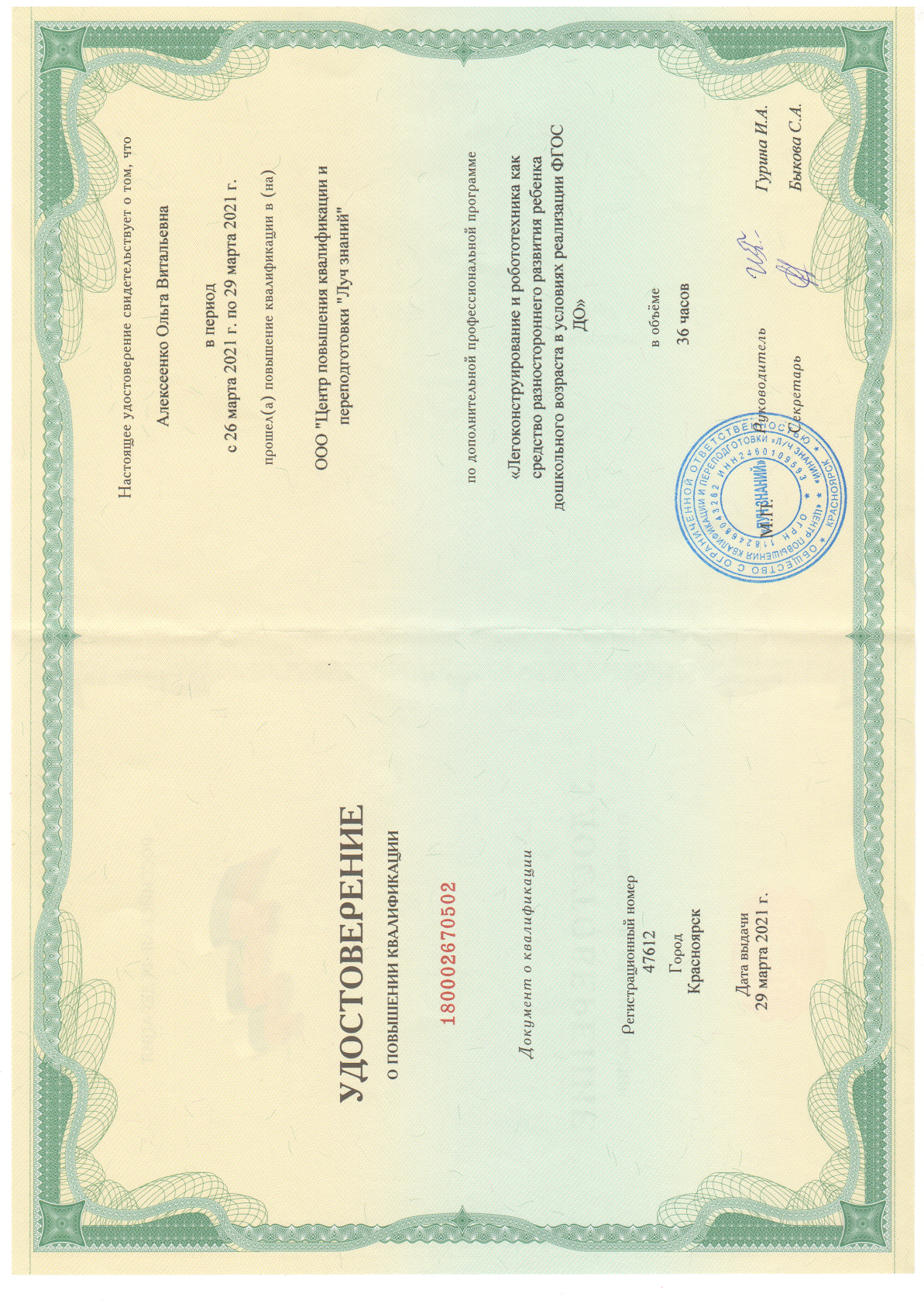 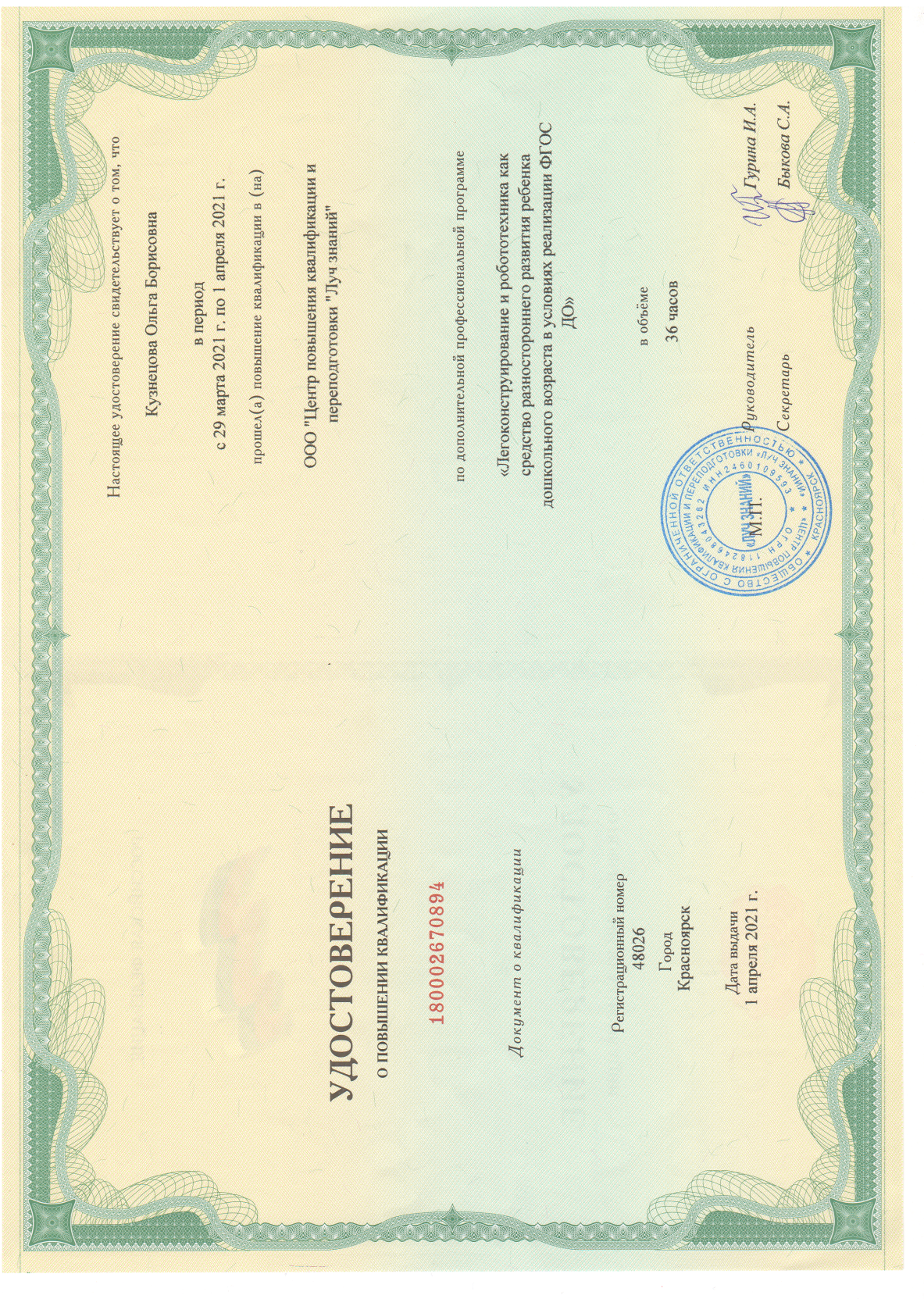 Конспекты ОД
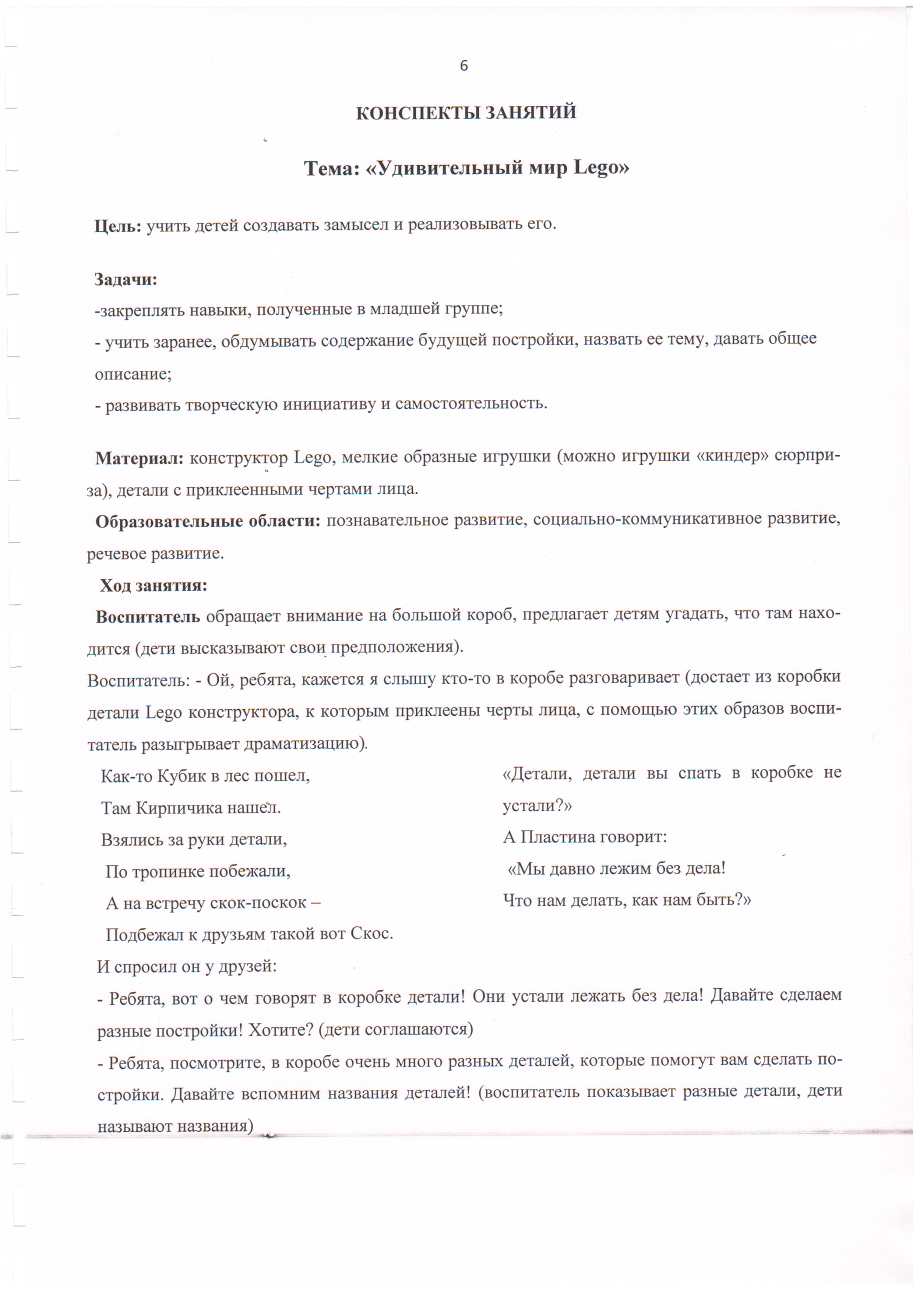 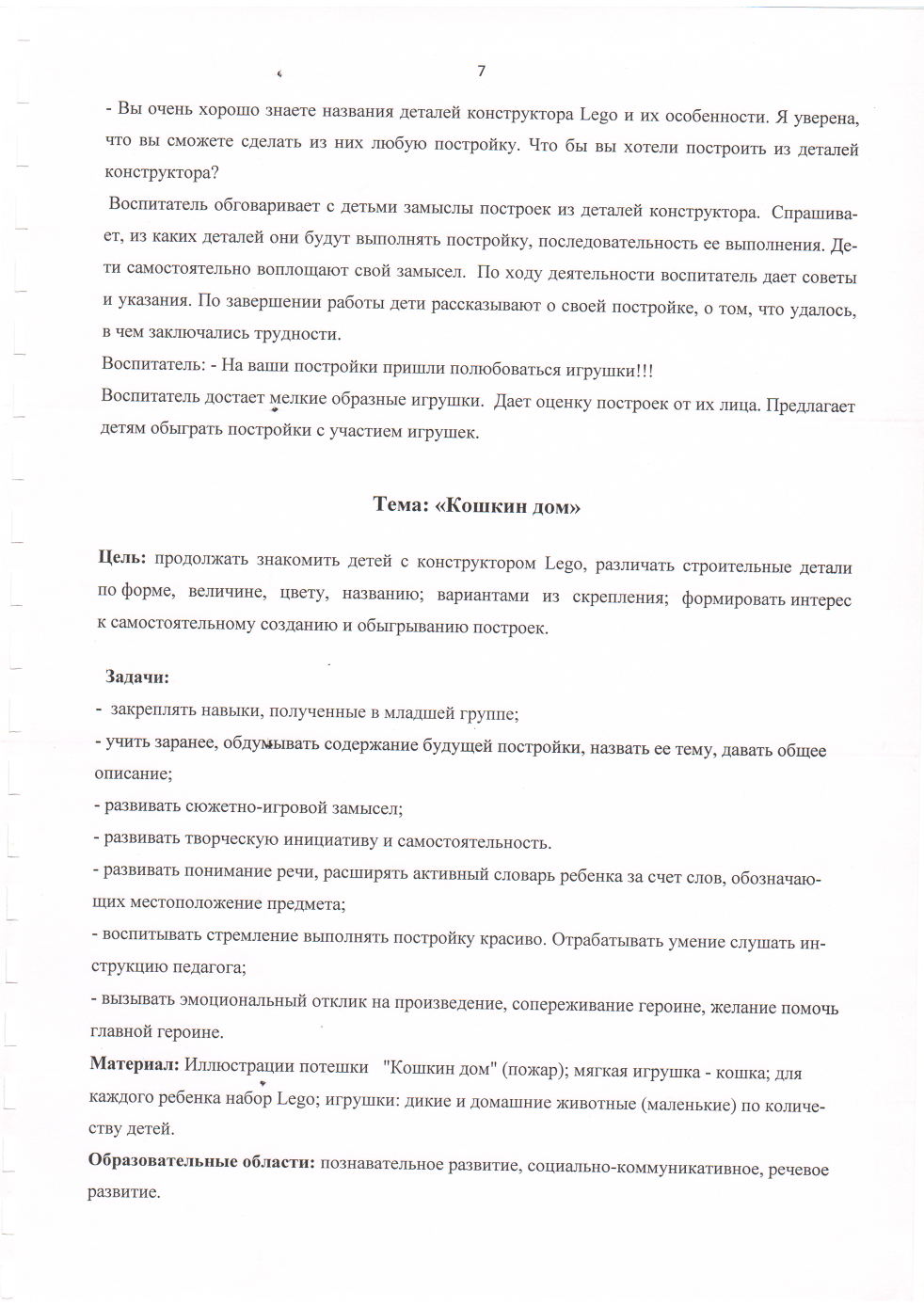 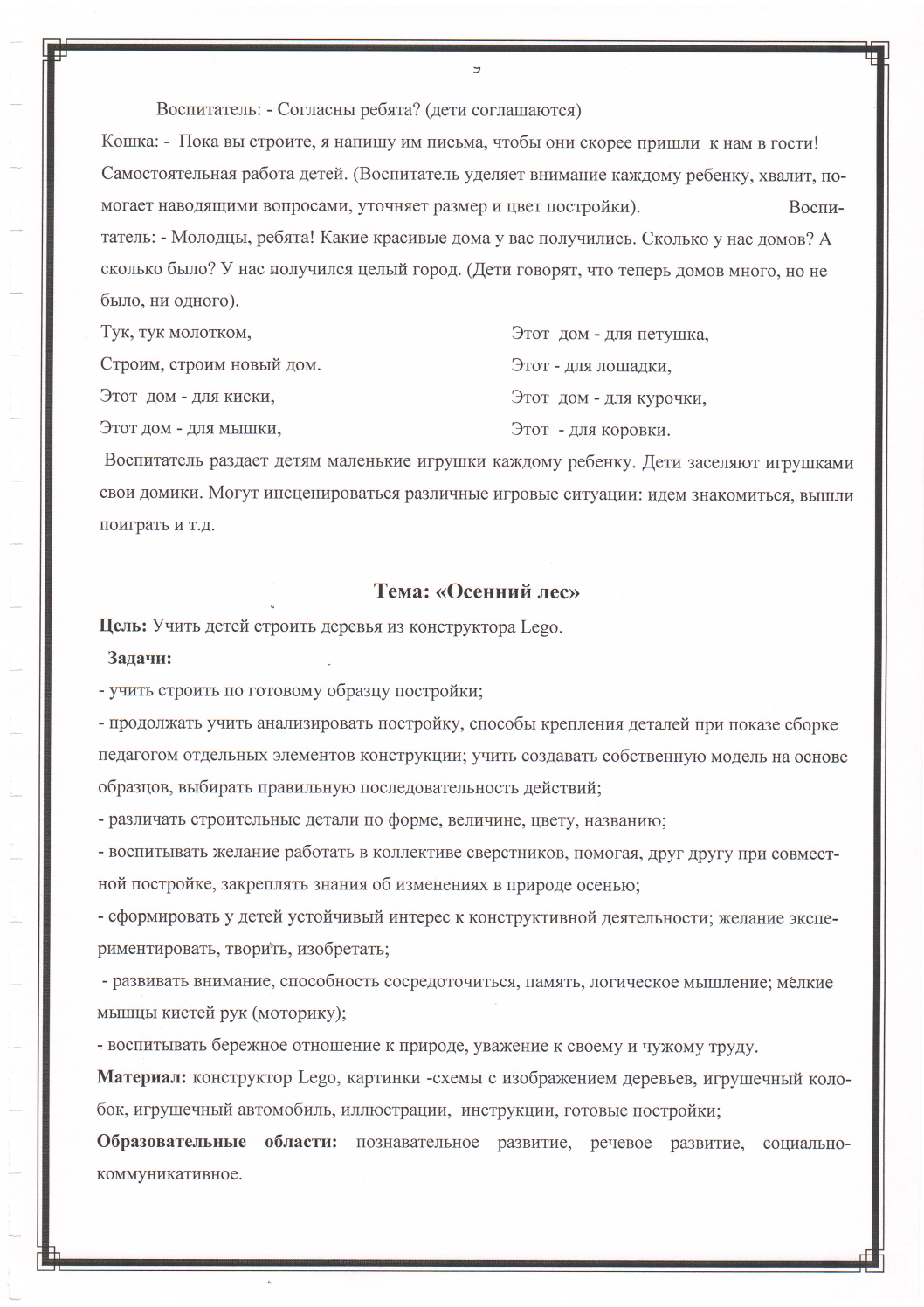 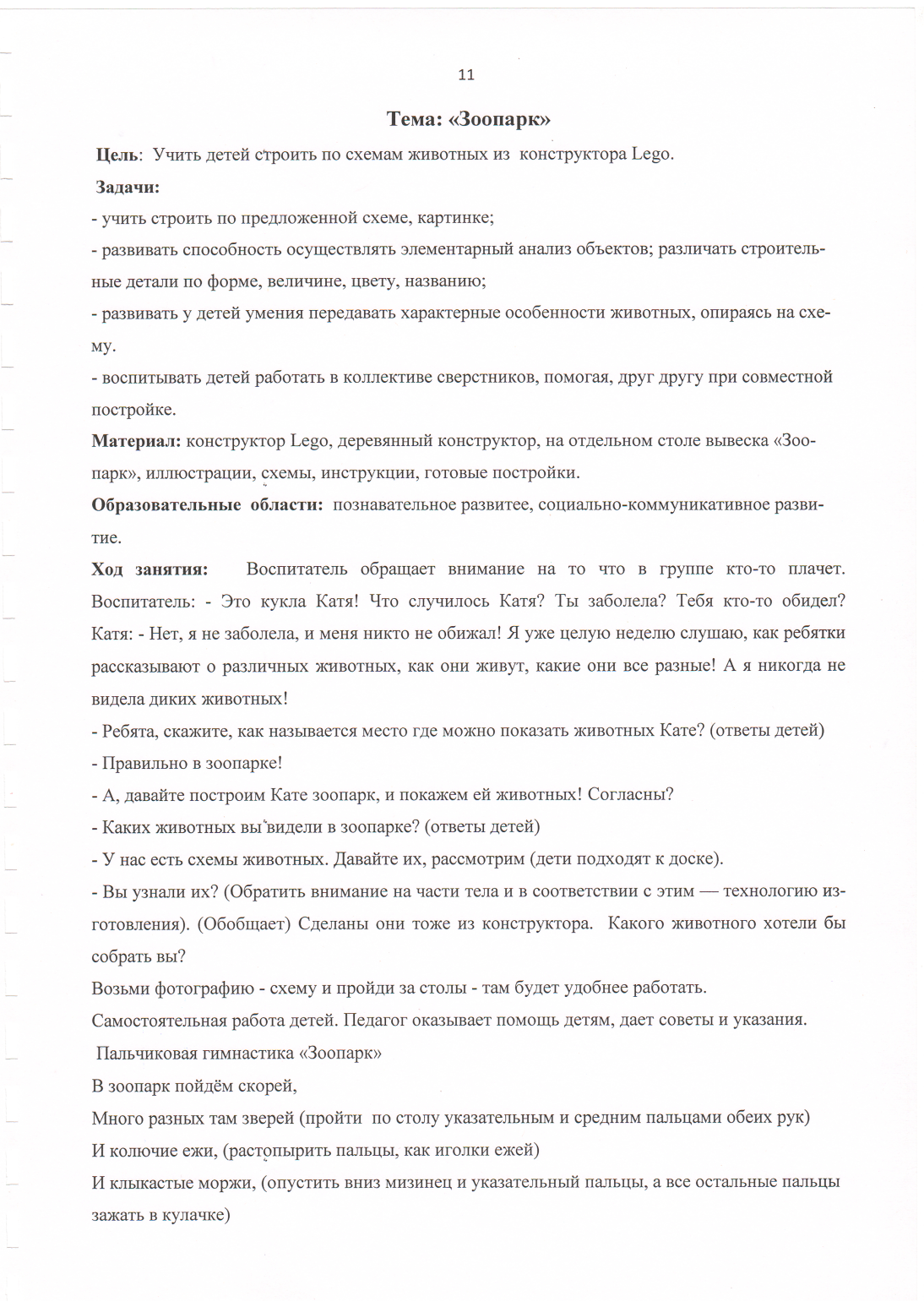 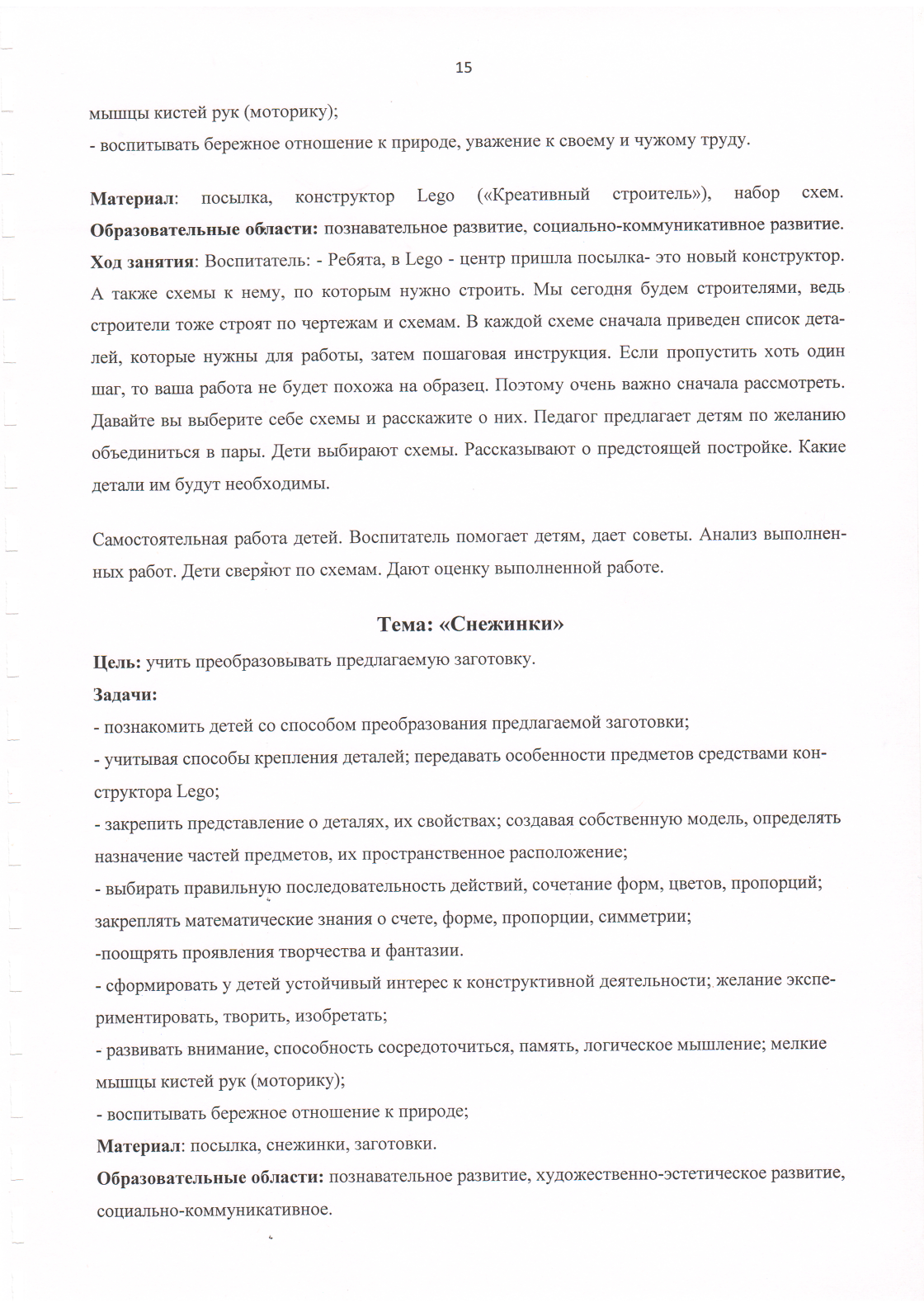 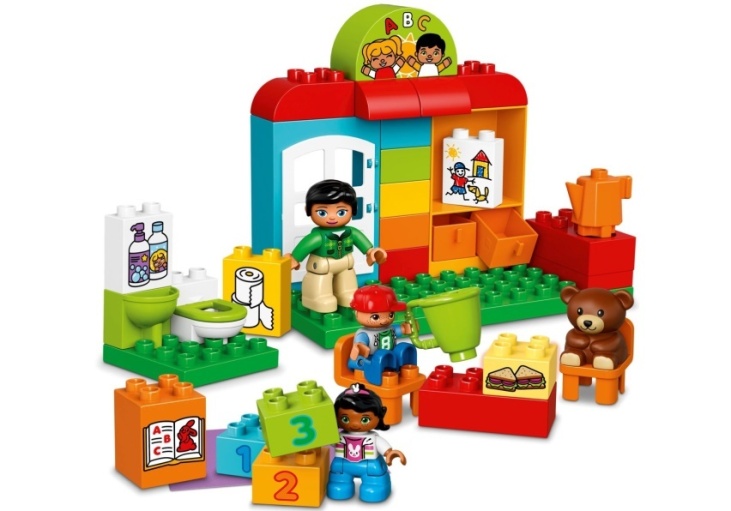 Мастер-классы
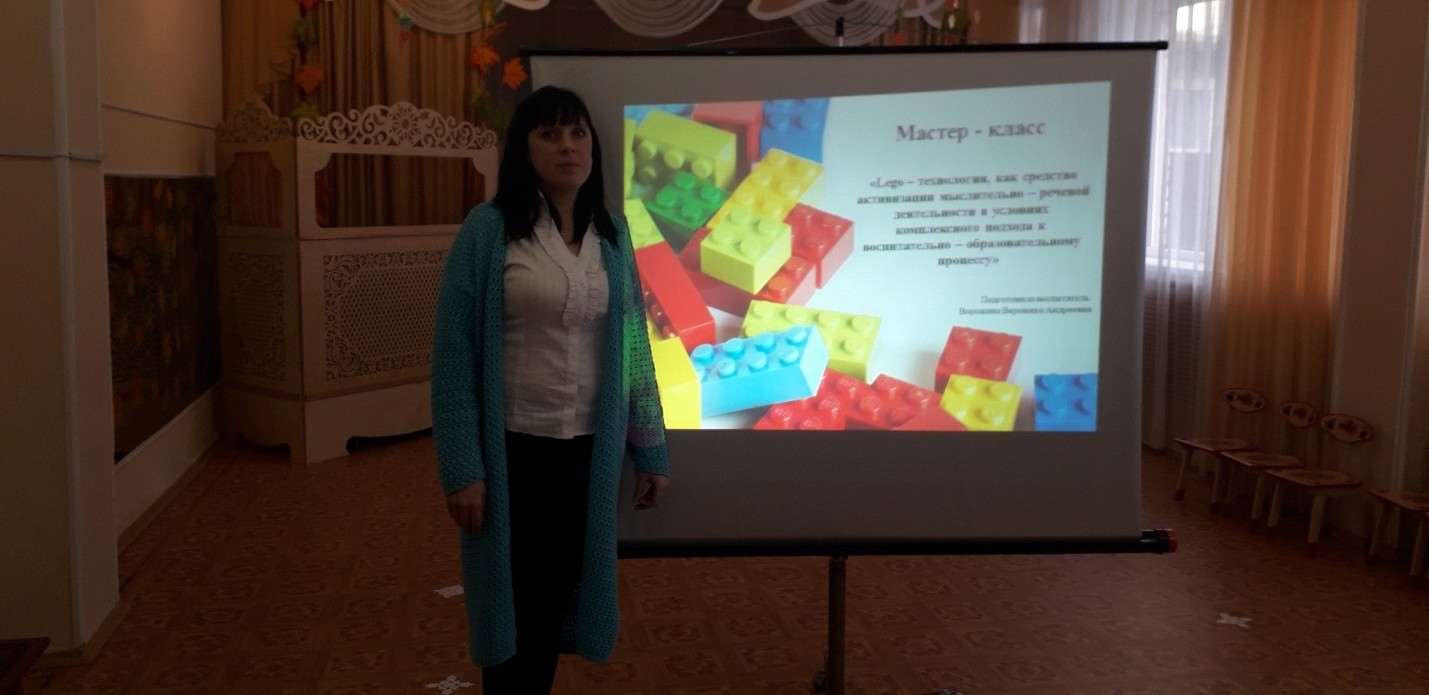 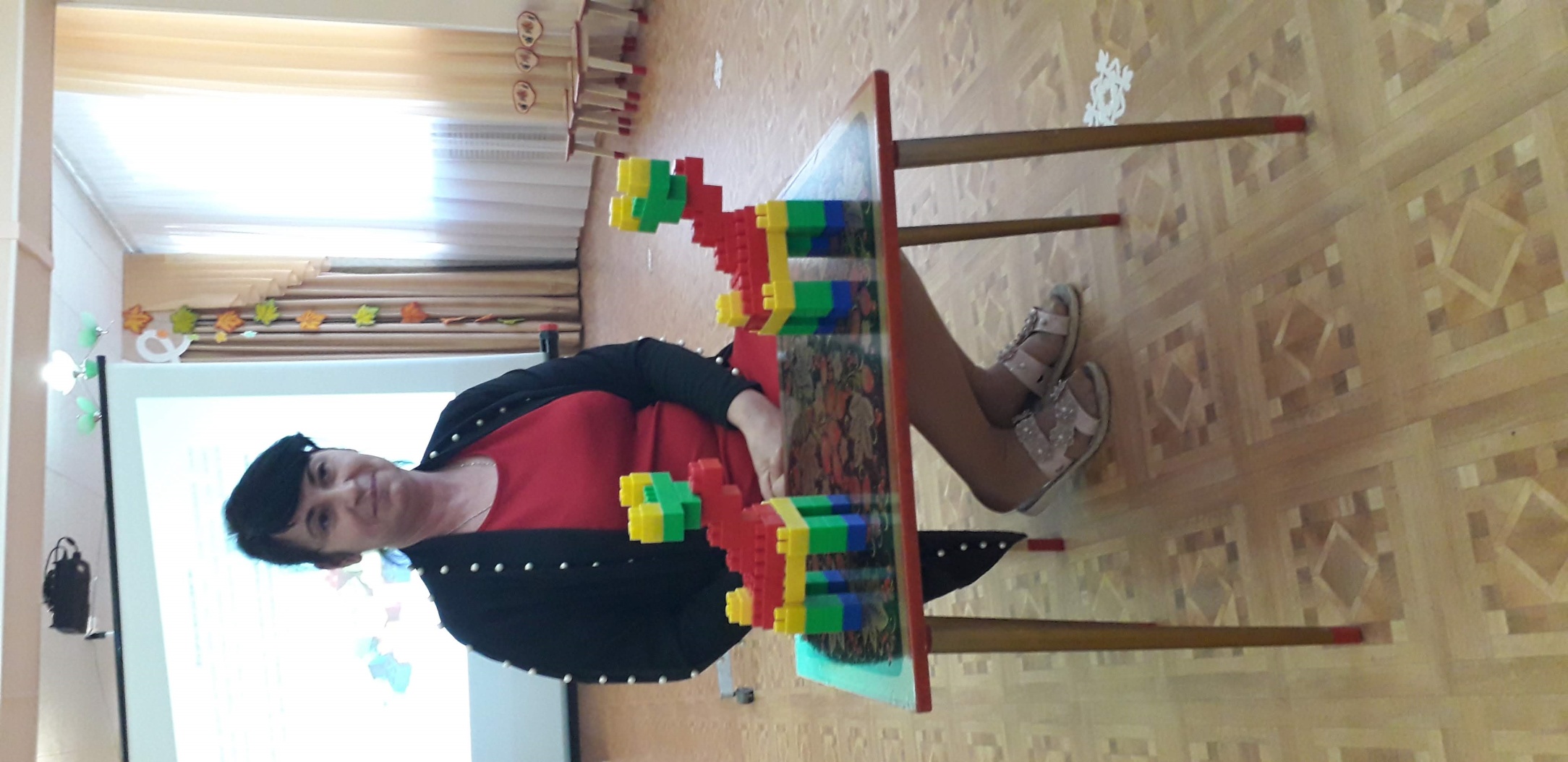 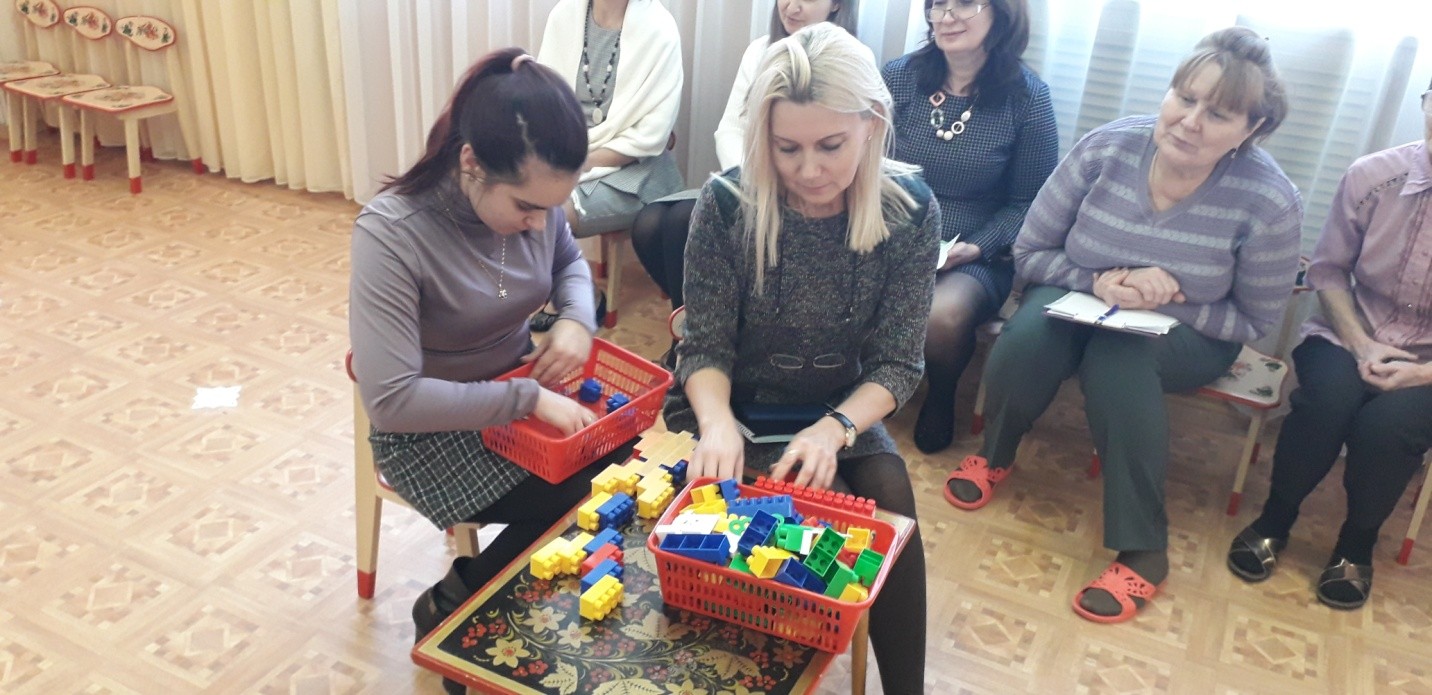 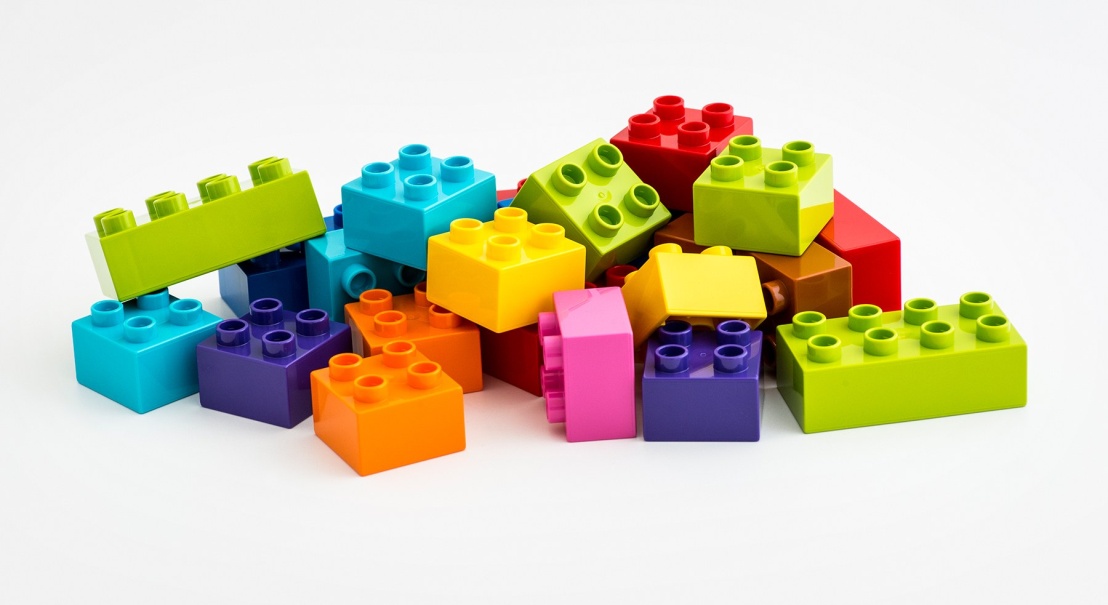 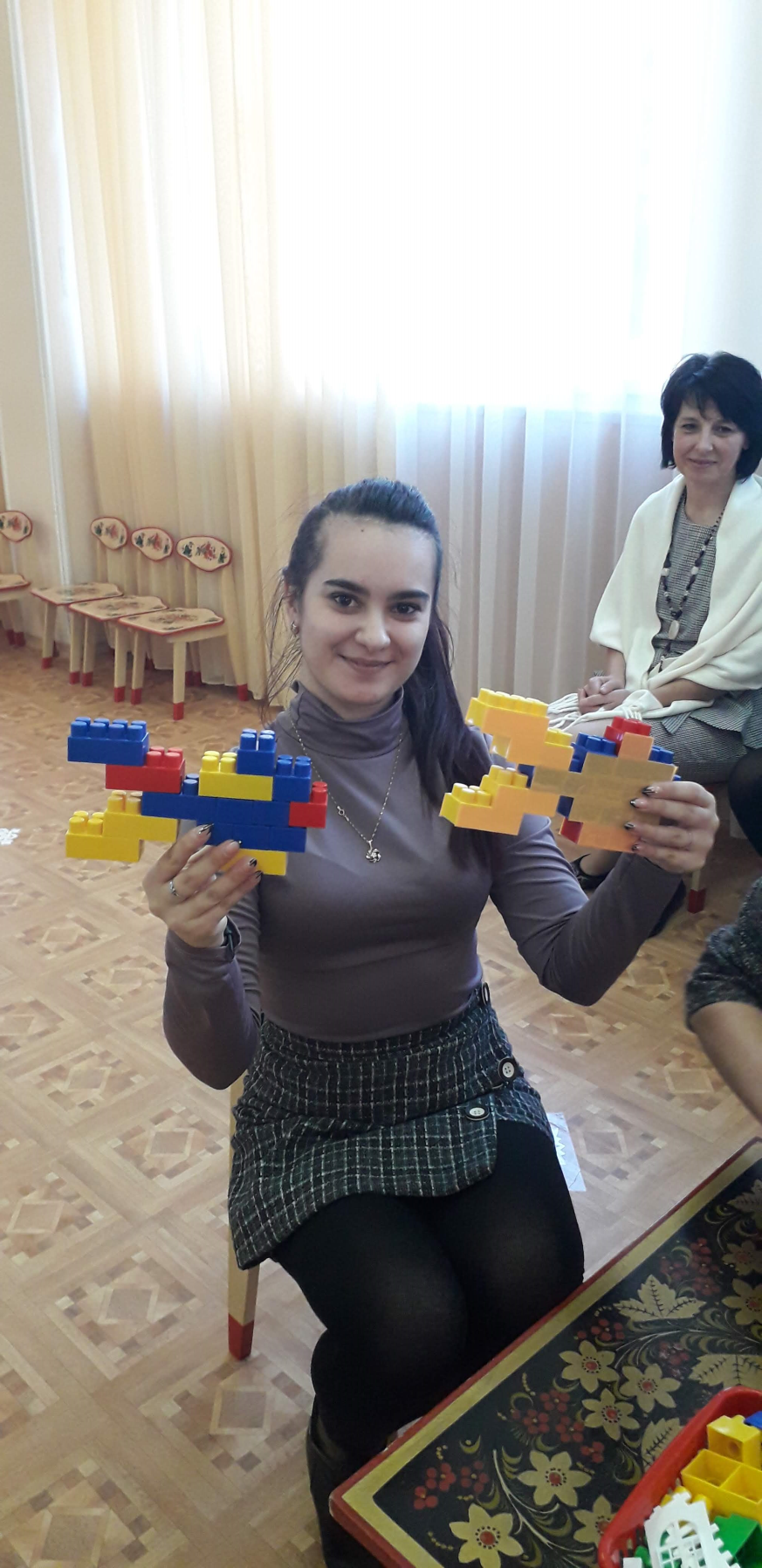 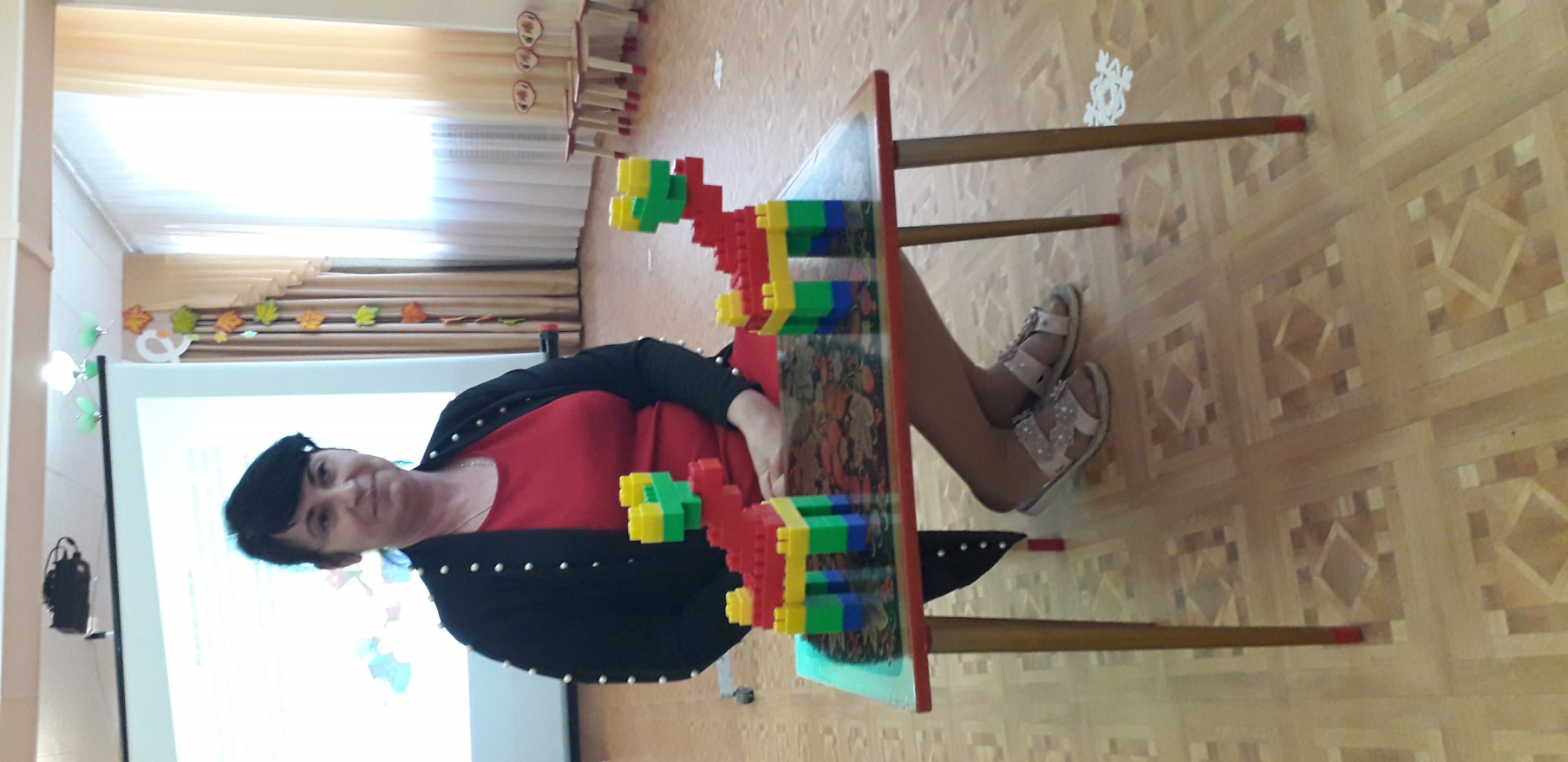 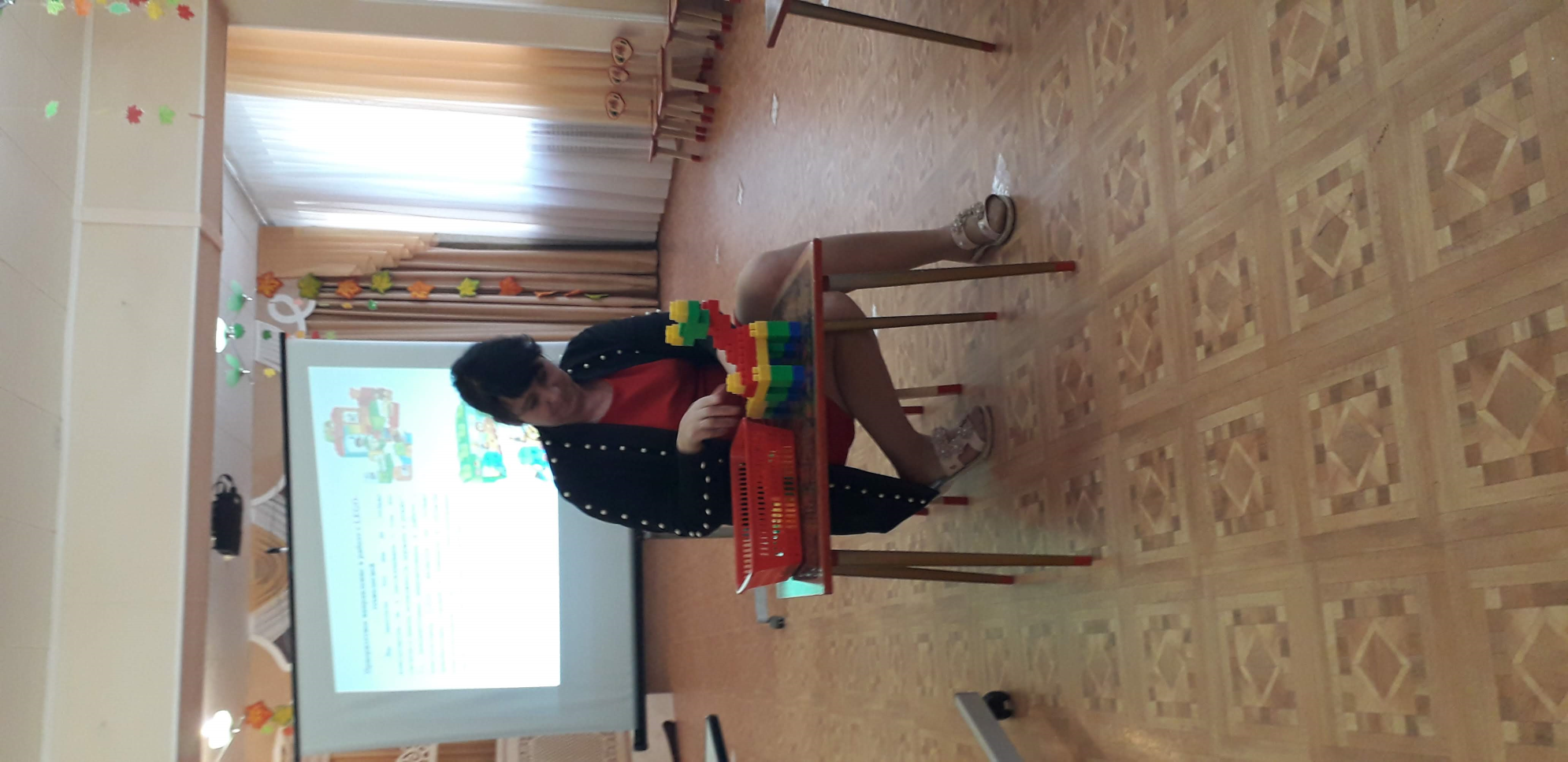 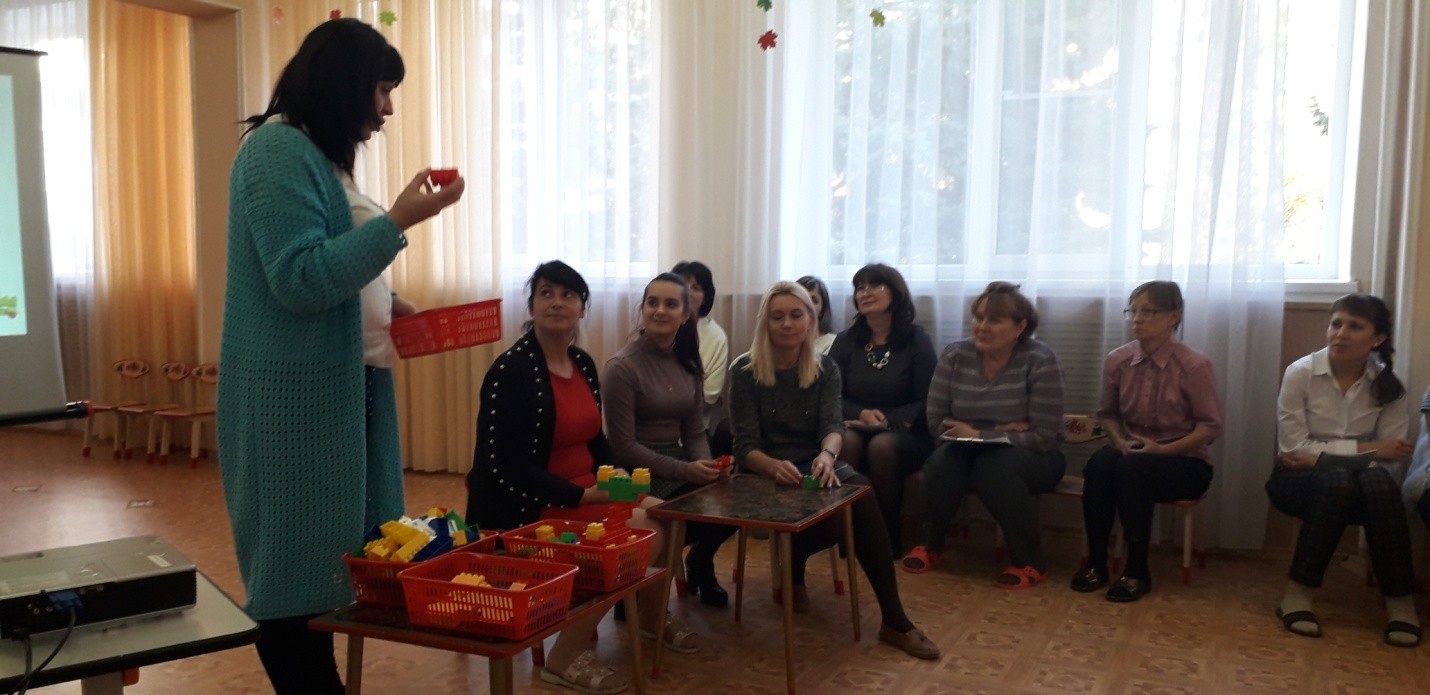 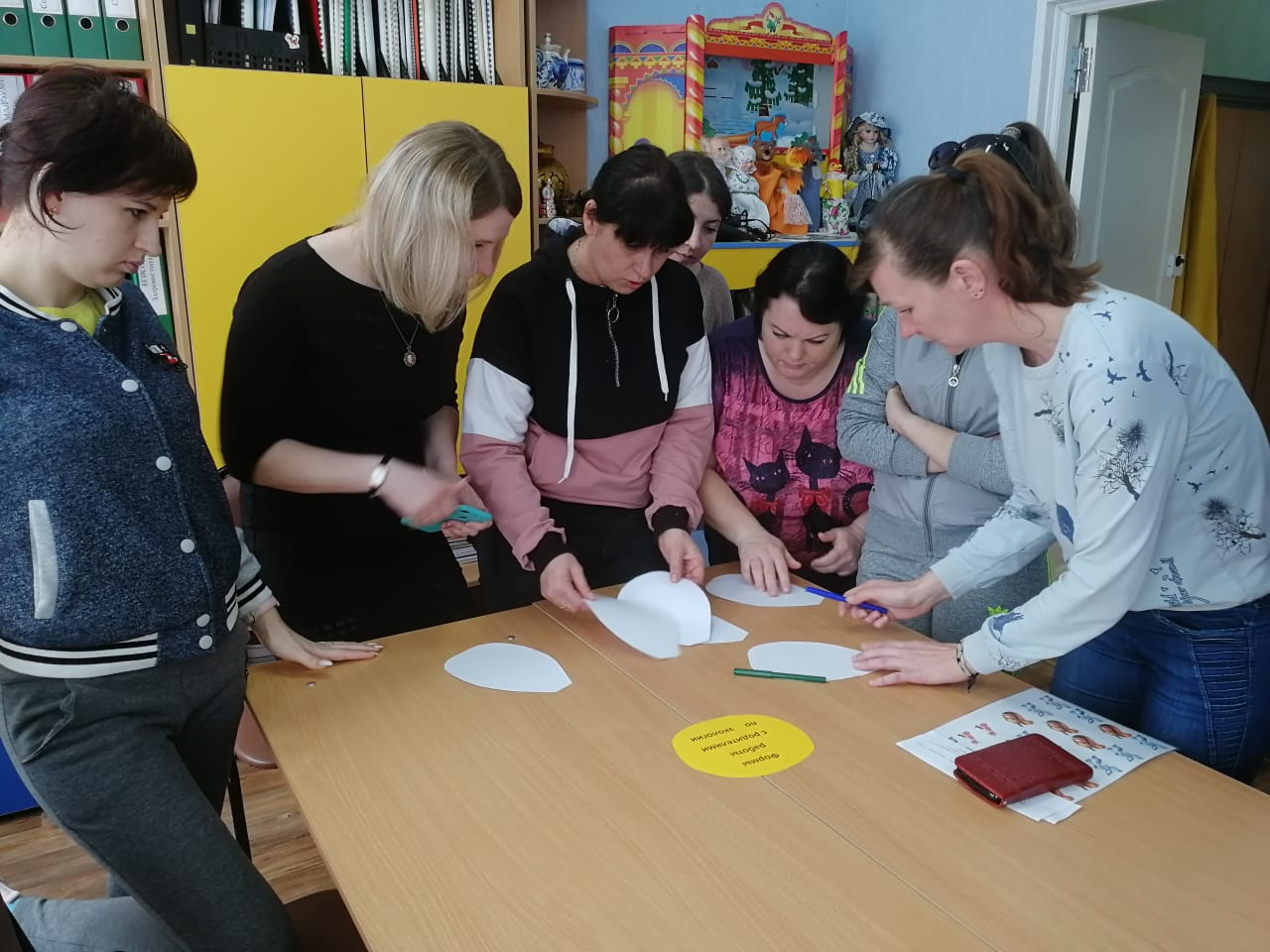 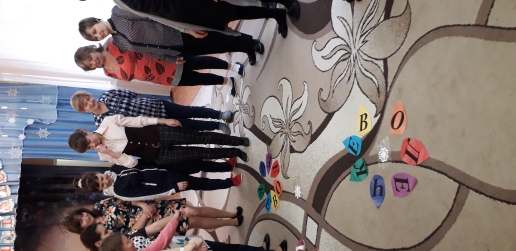 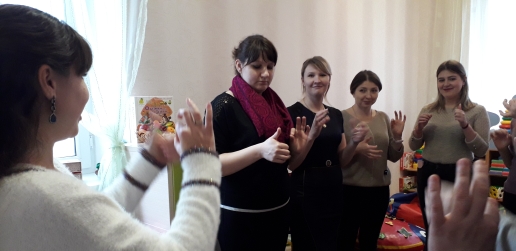 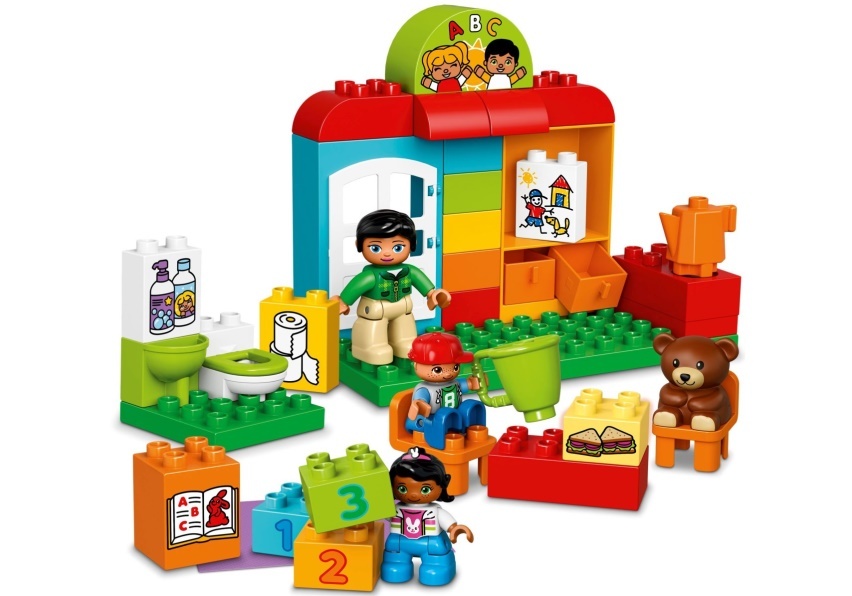 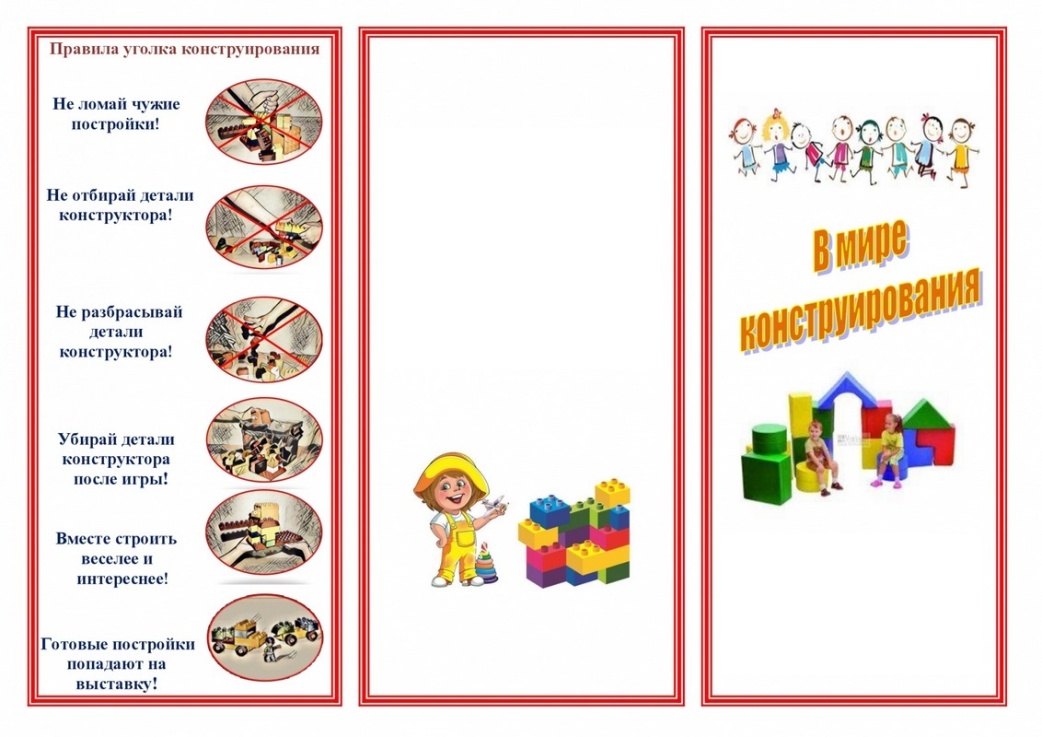 Консультации, буклеты, памятки для педагогов.
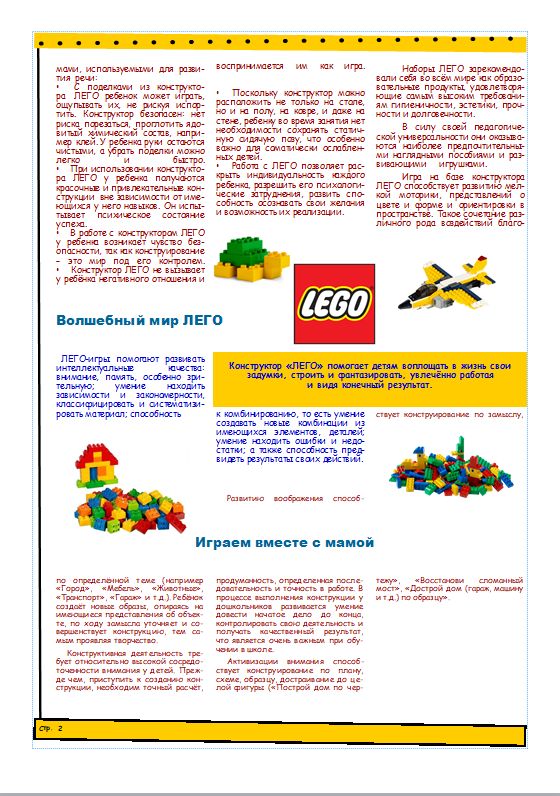 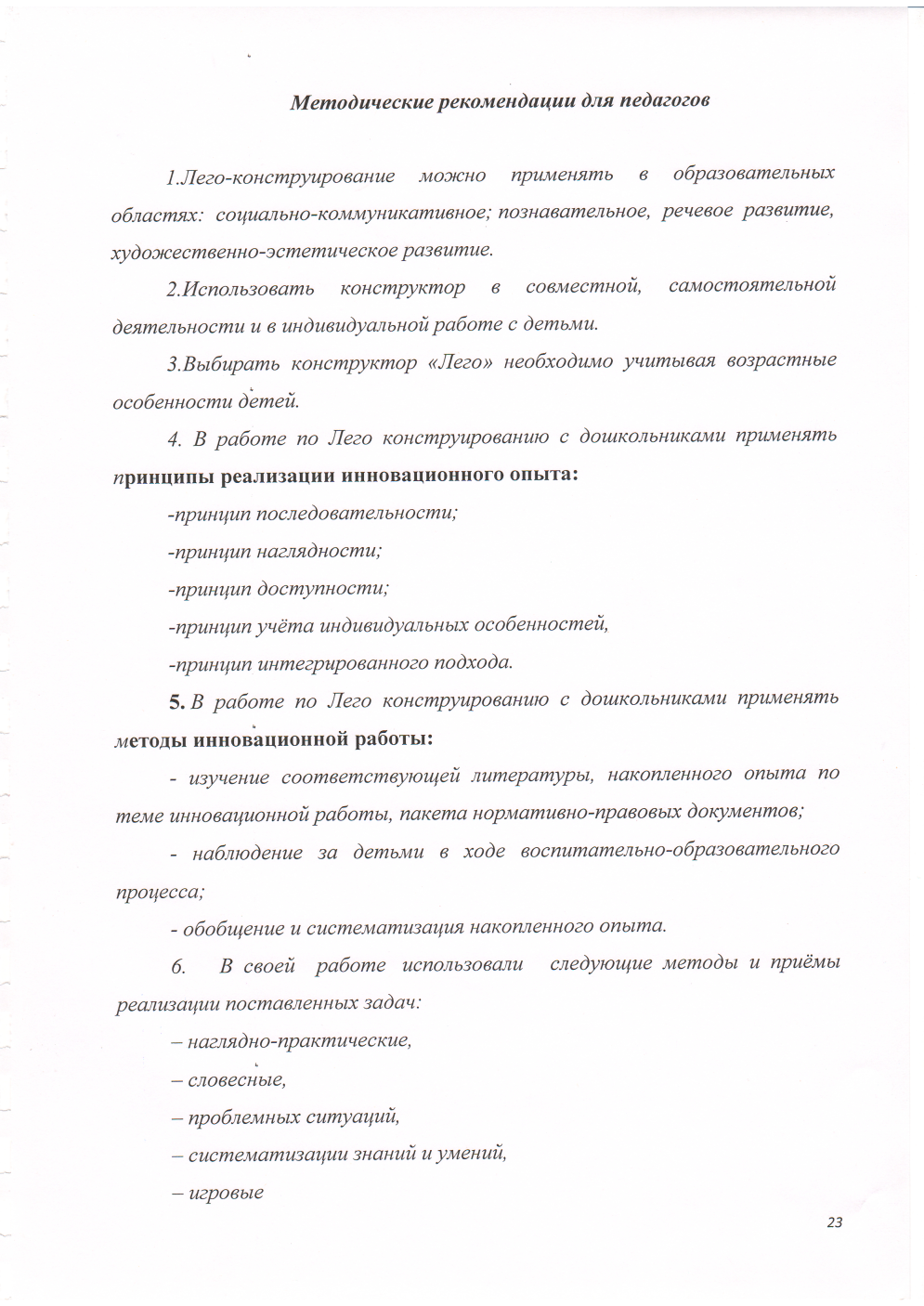 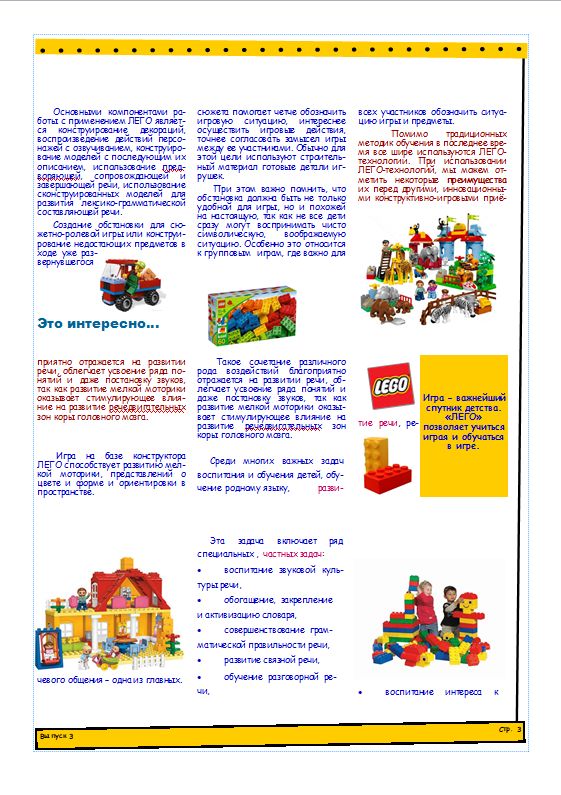 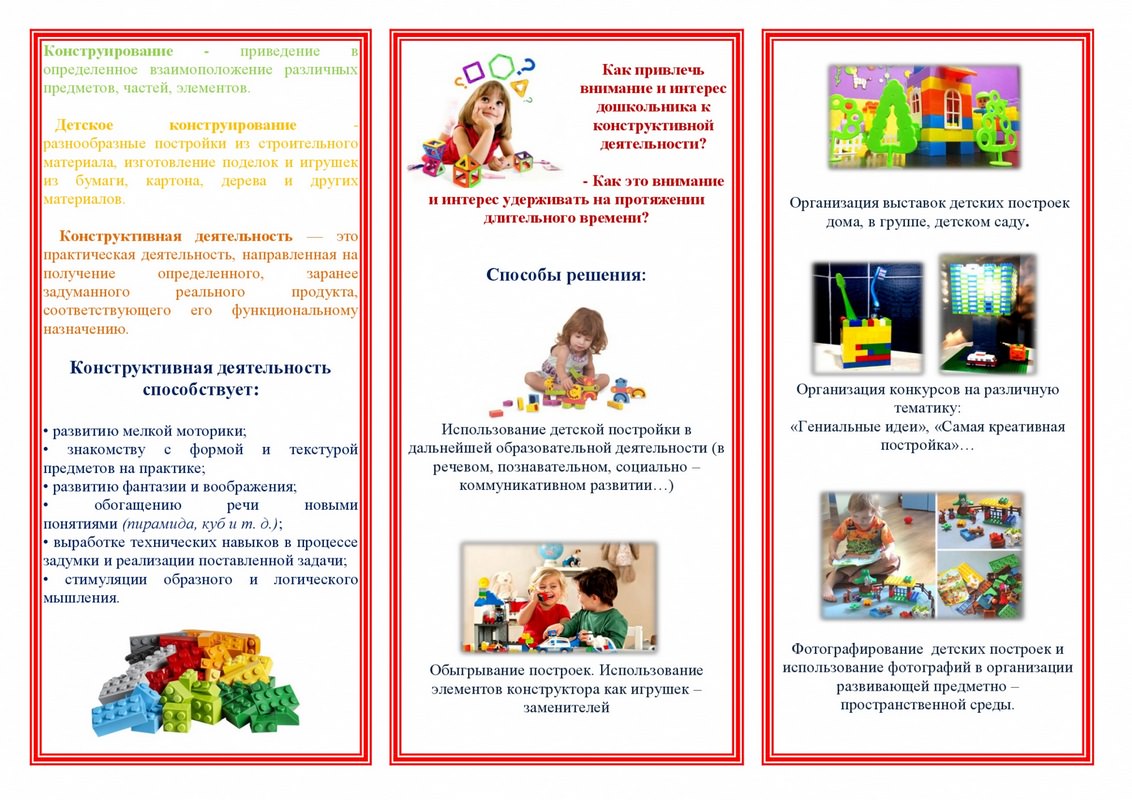 Методическая сеть по повышению педагогического мастерства в рамках муниципальной инновационной площадки  на тему: «LEGO -  конструирование  и моделирование в ДОУ - шаг  к техническому творчеству»
МБДОУ №8
МБДОУ №2
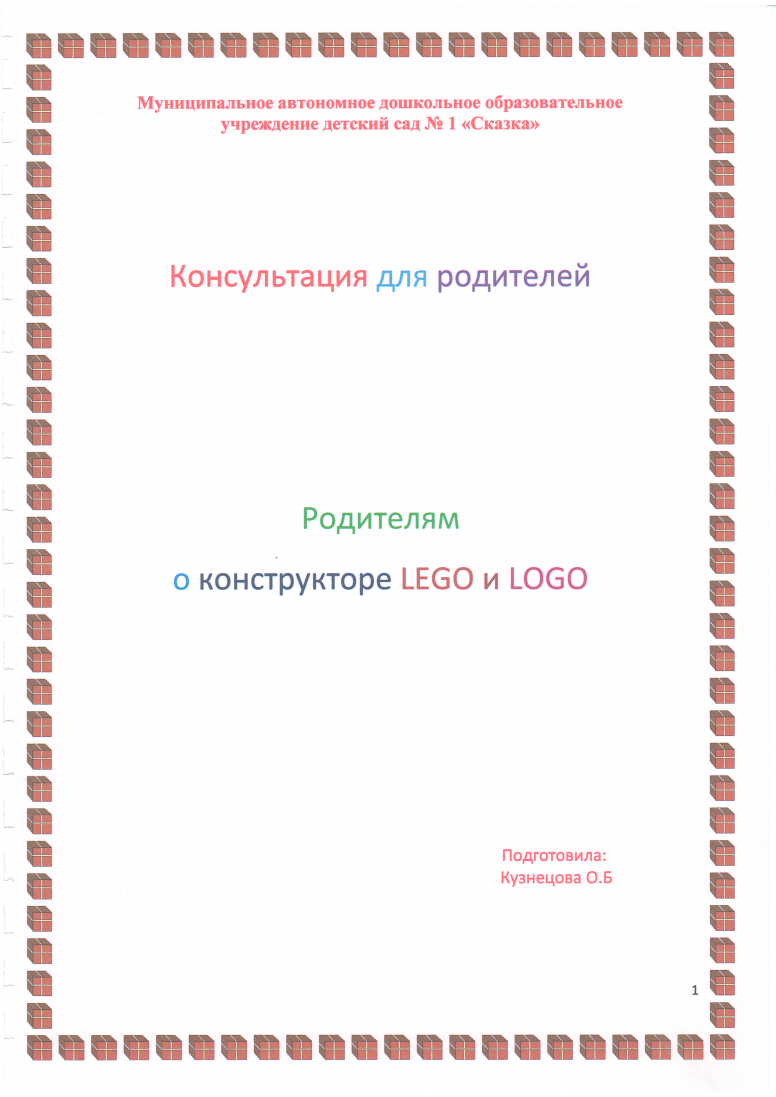 Взаимодействие с родителями
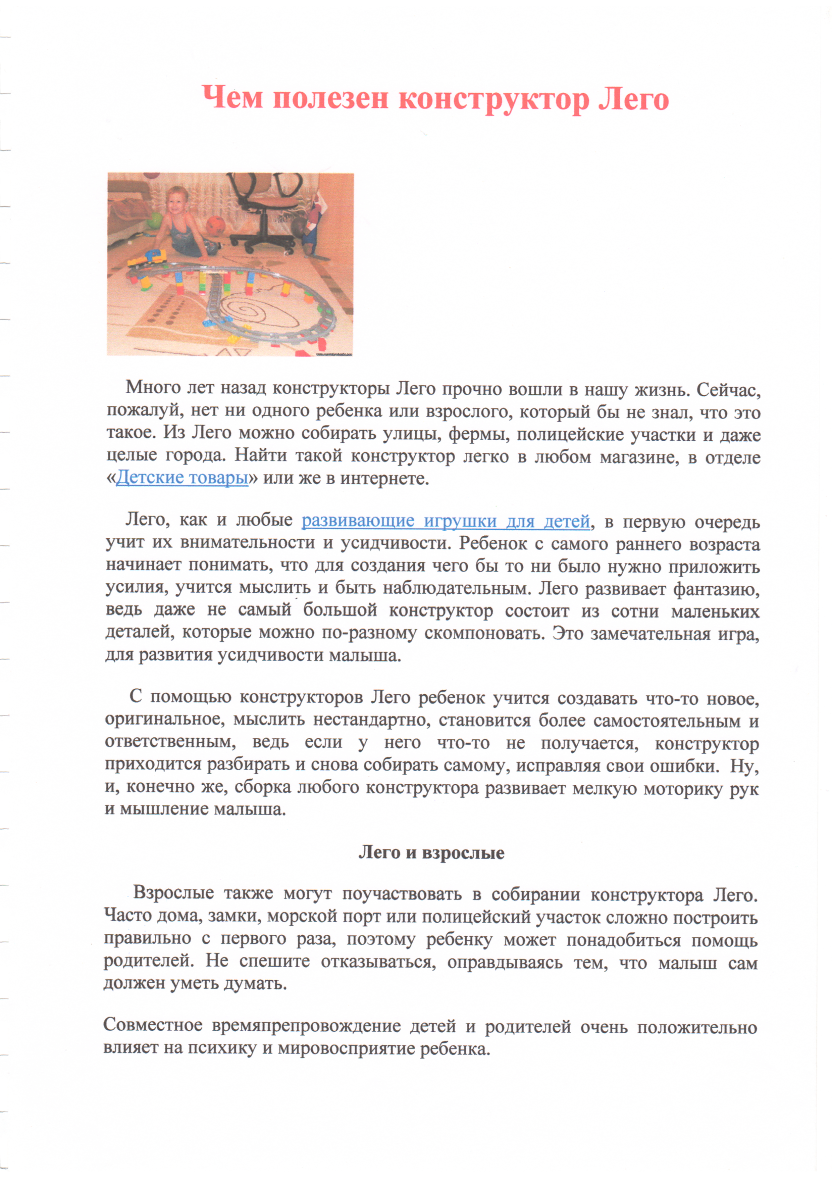 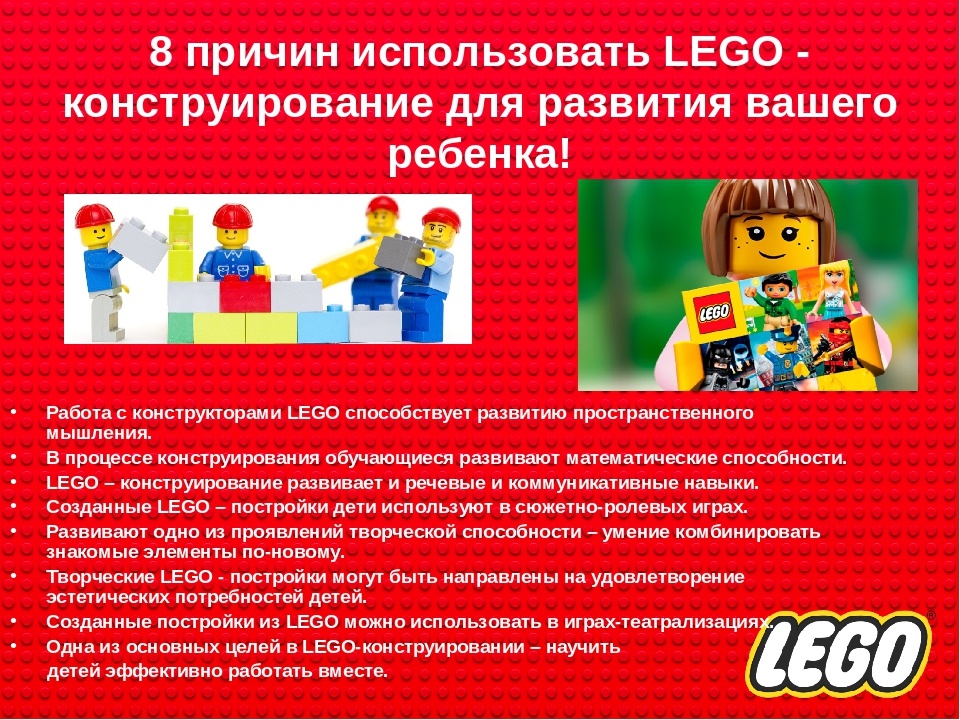 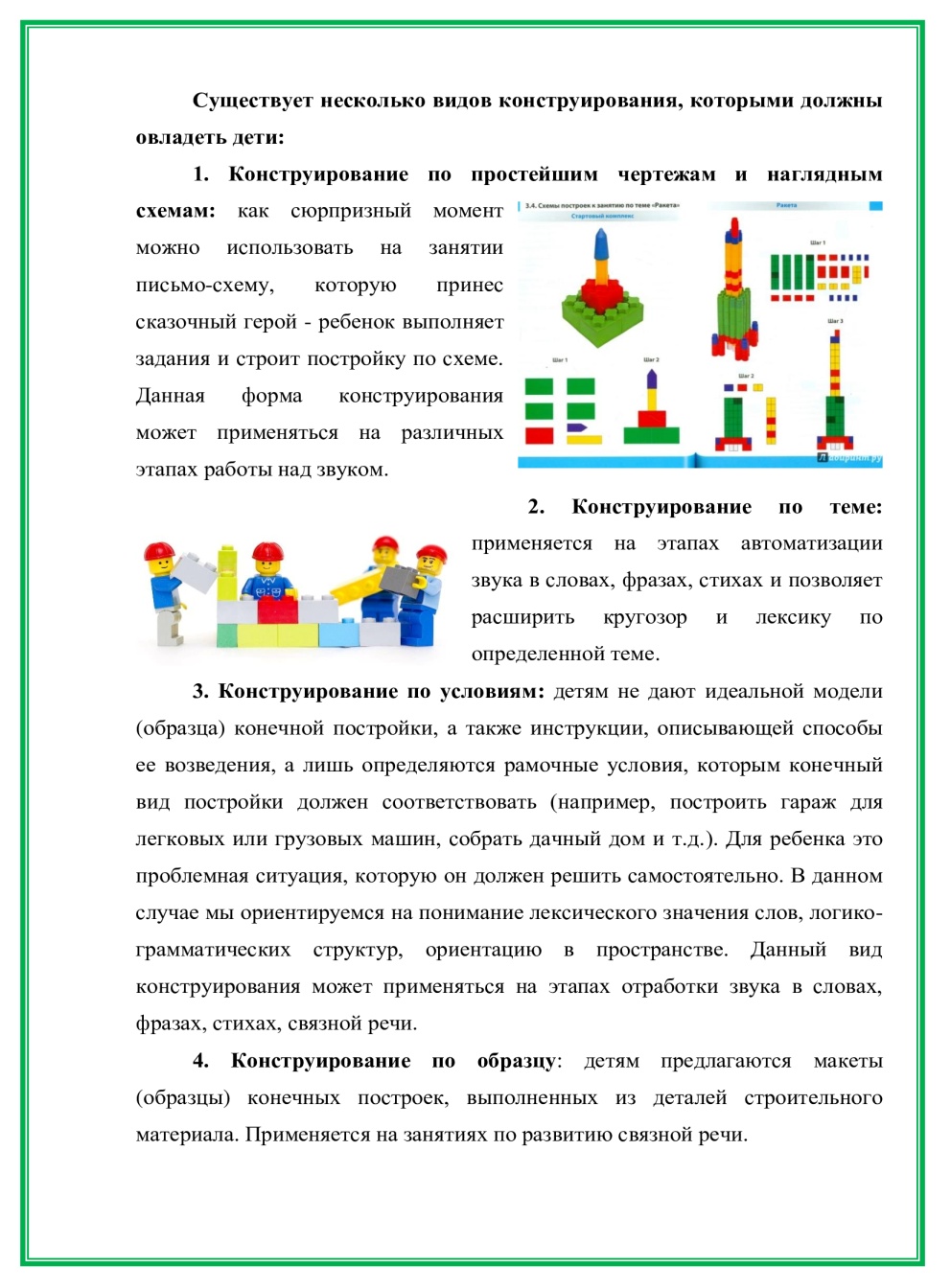 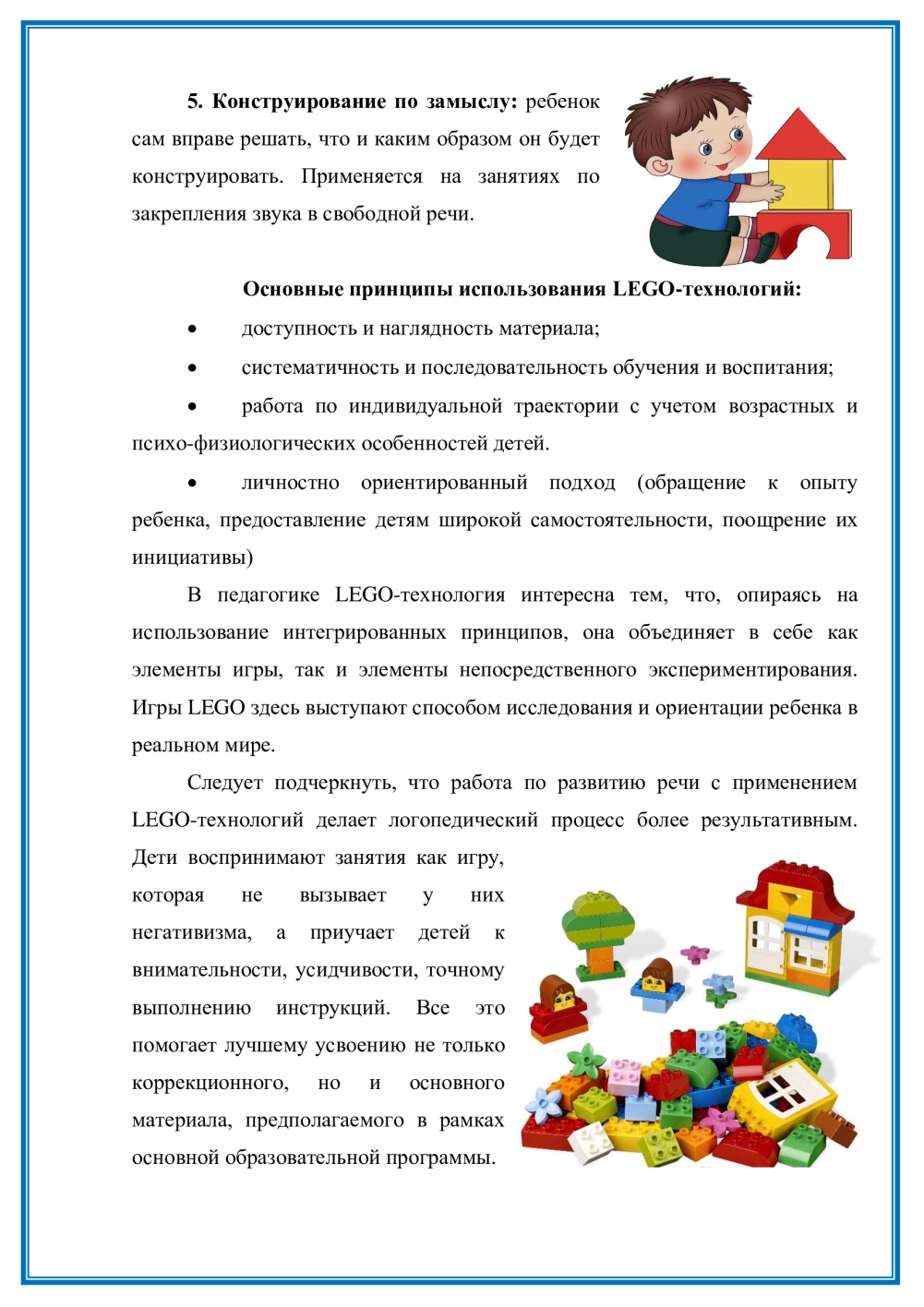 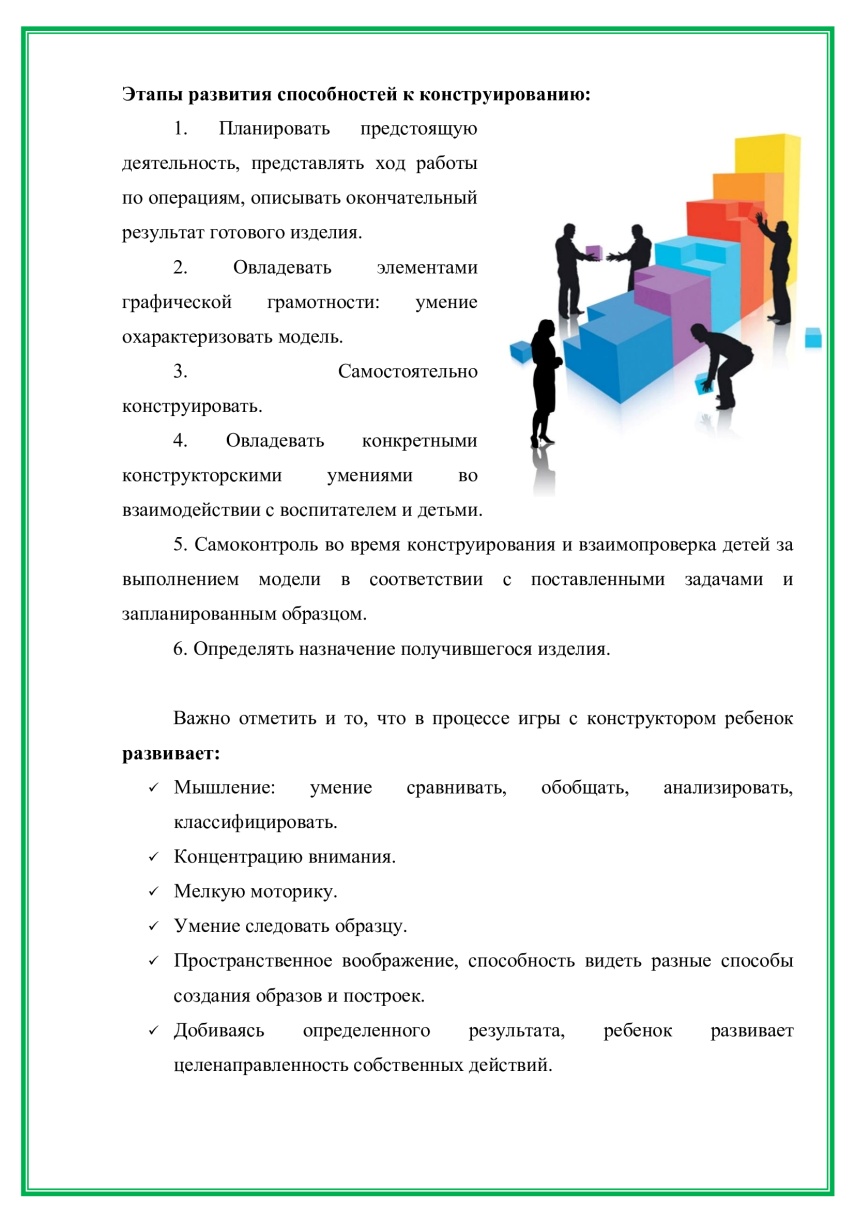 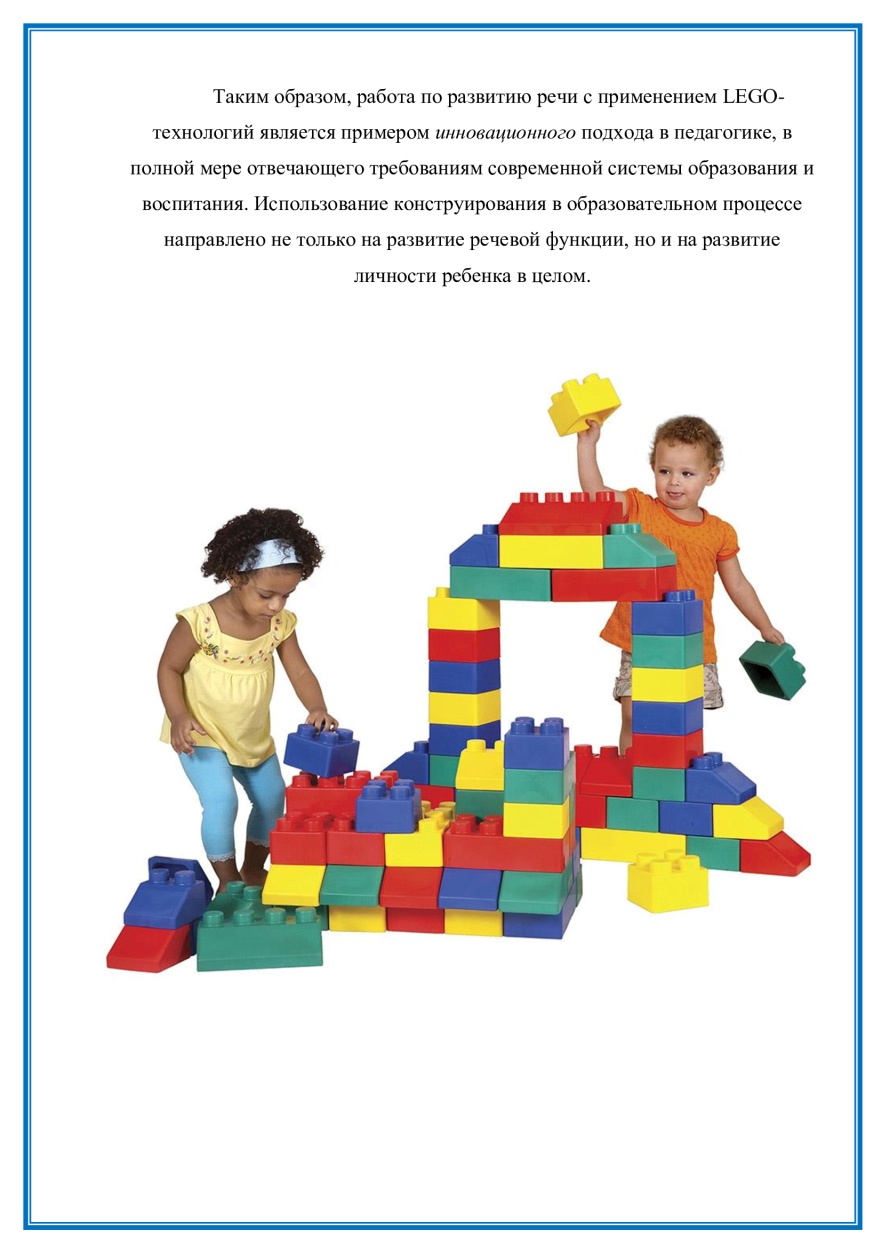 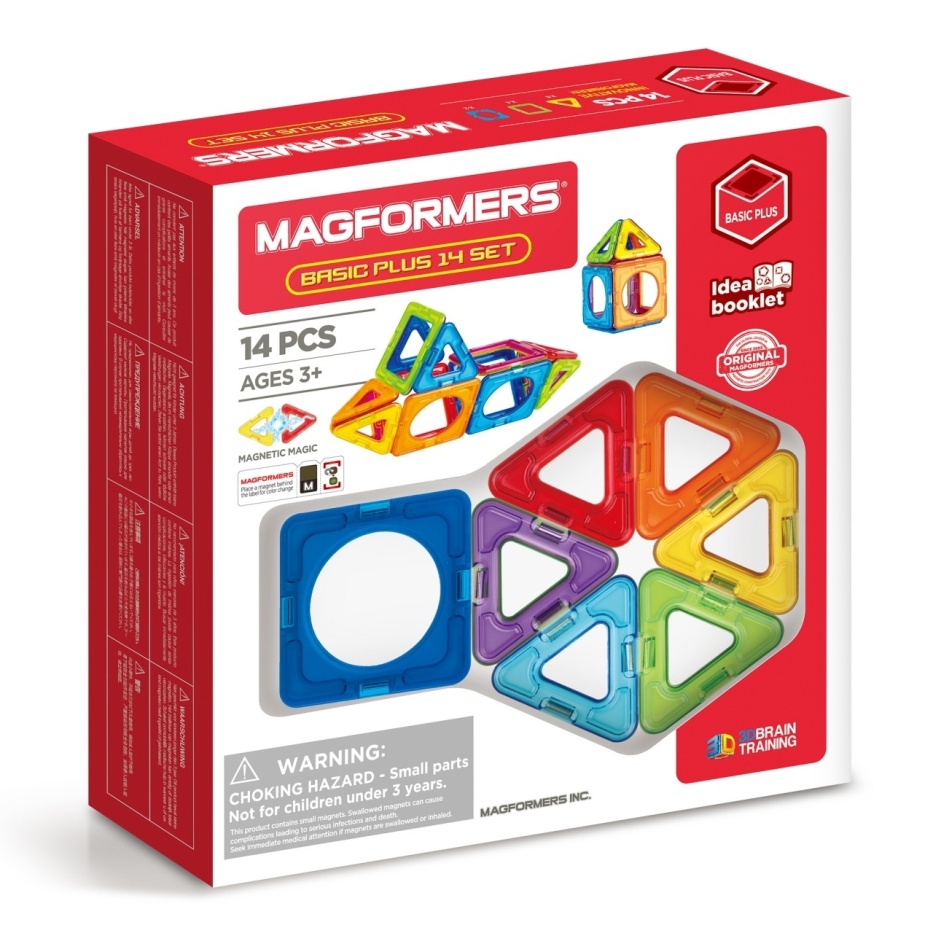 Работа с детьми 
 МАДОУ №1
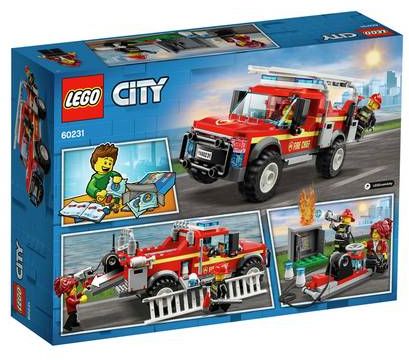 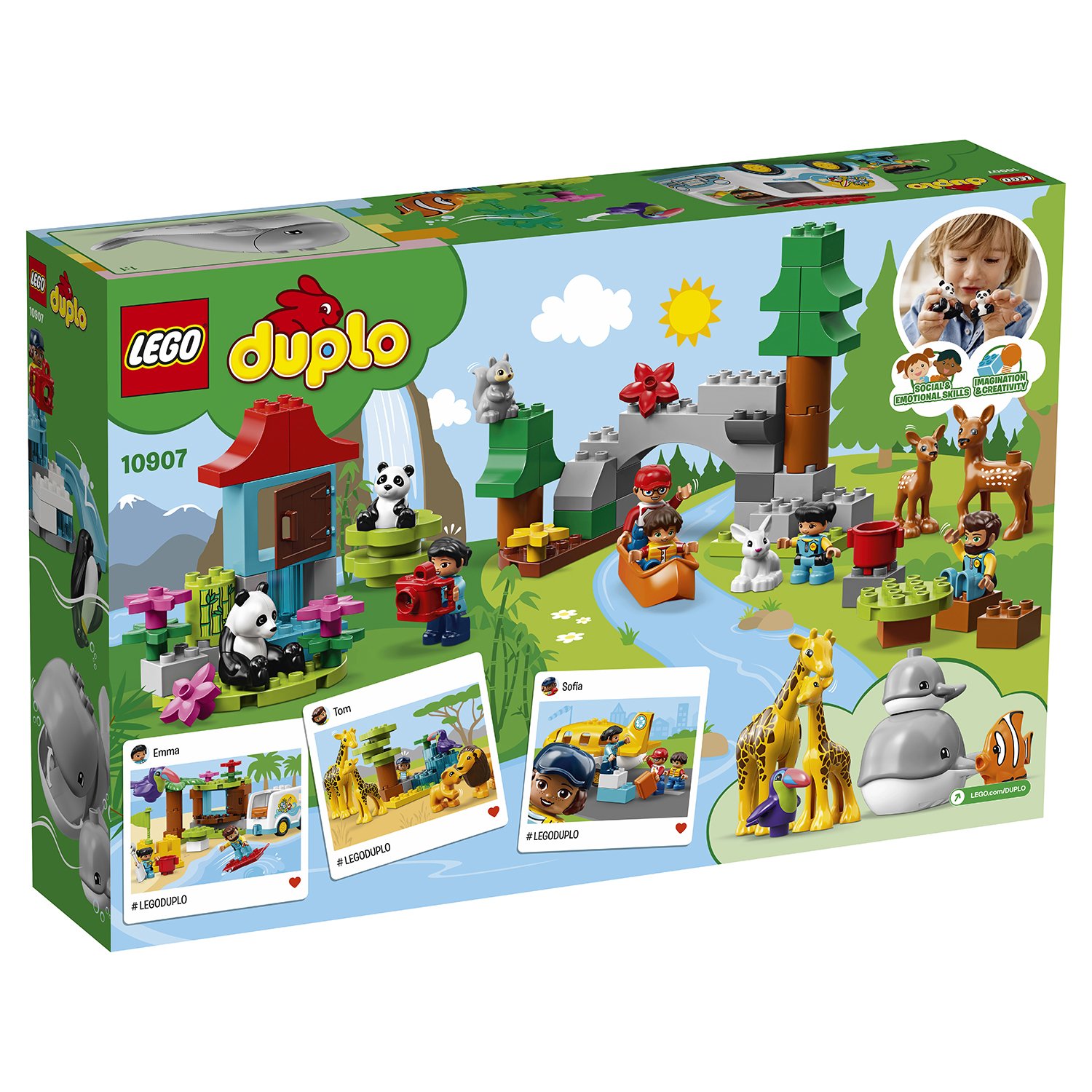 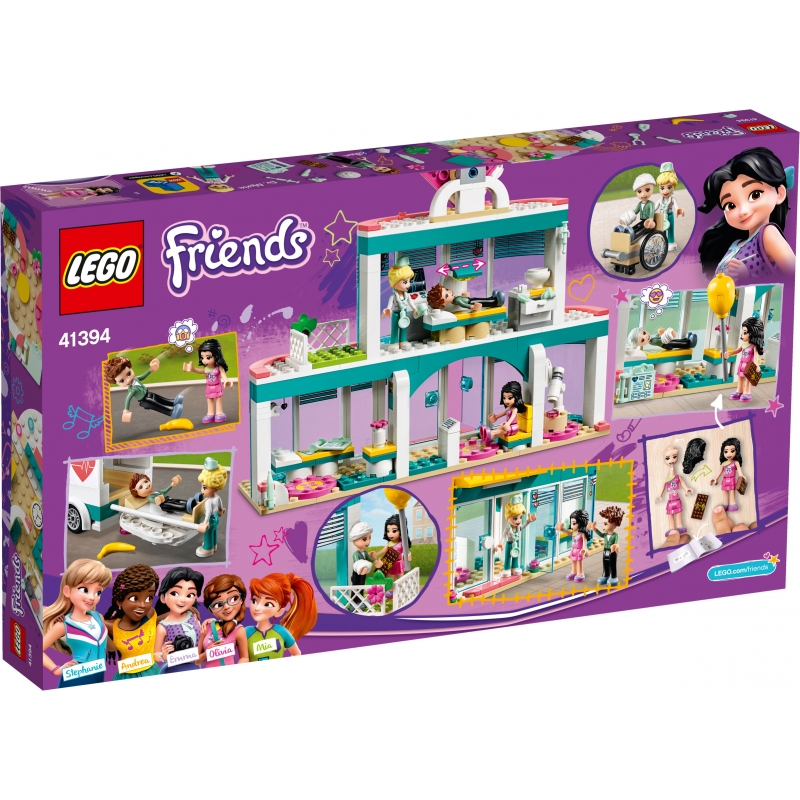 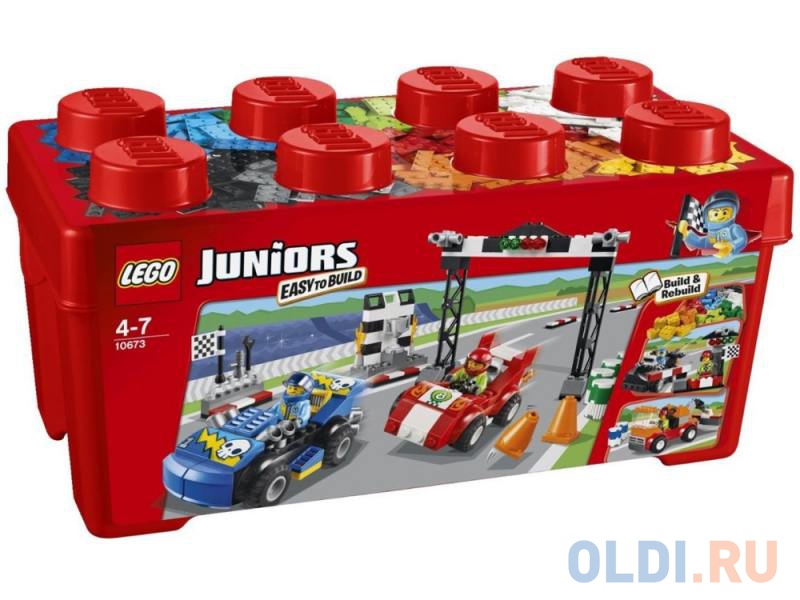 Картотека стихов, игр, карточки – схемы по Lego конструированию
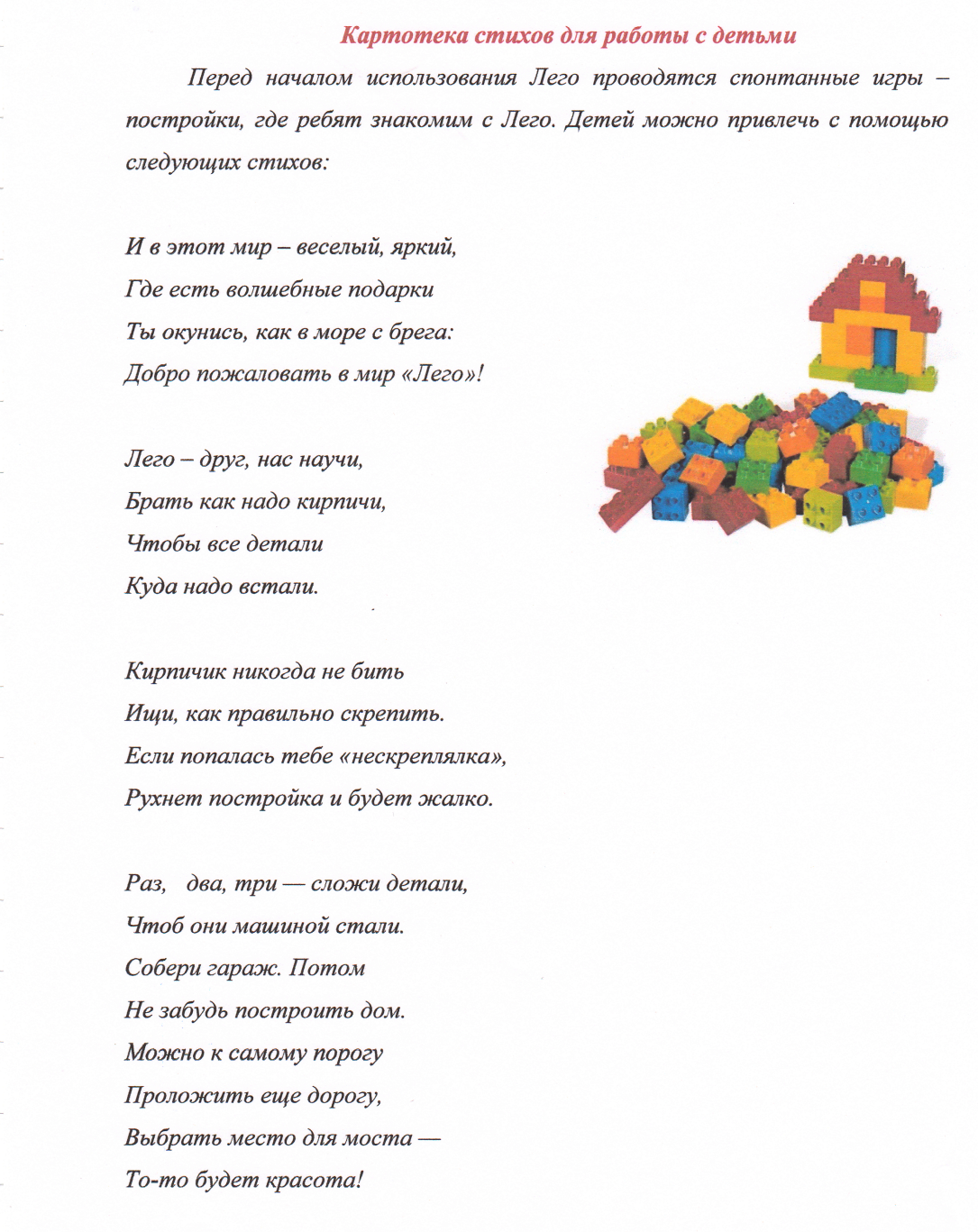 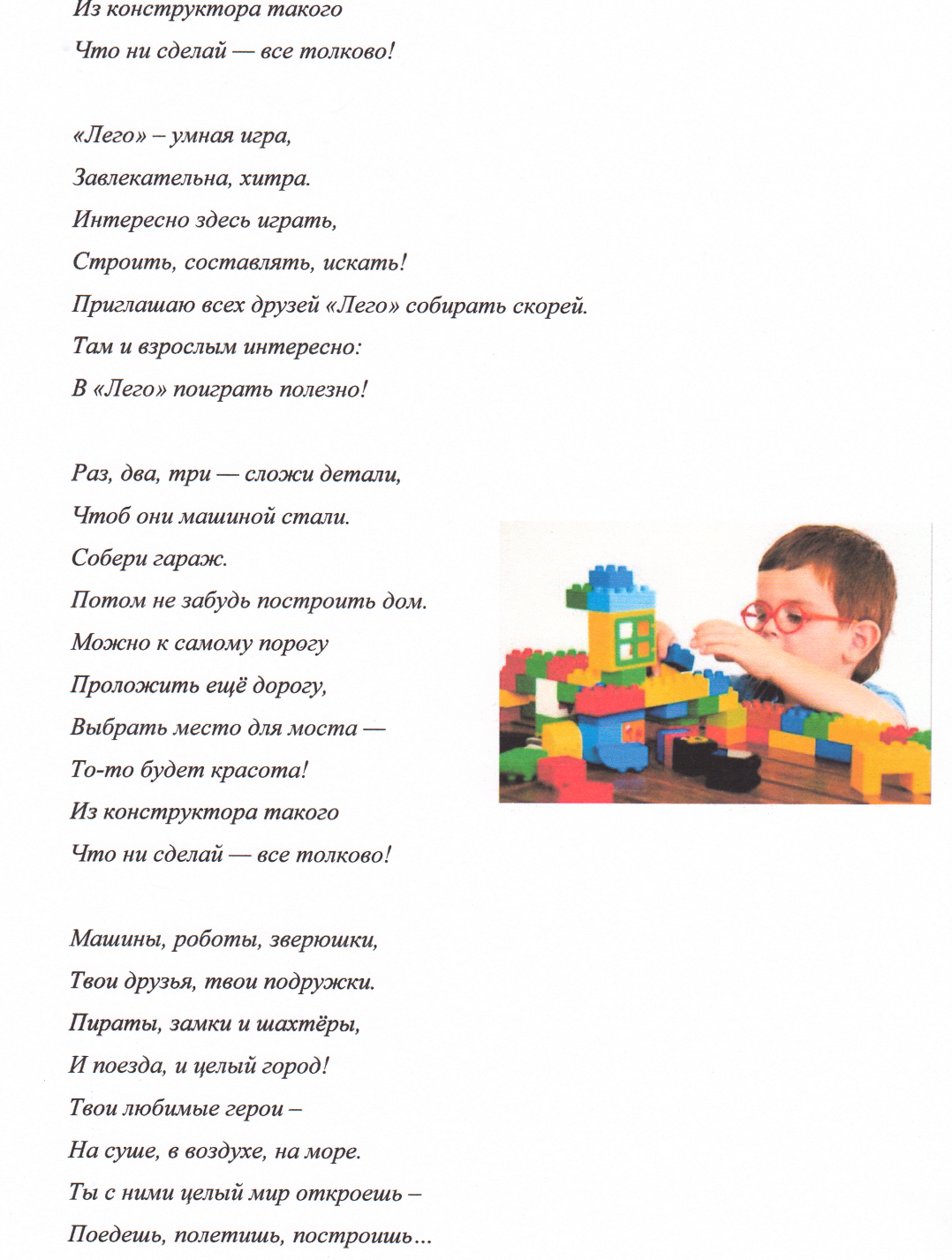 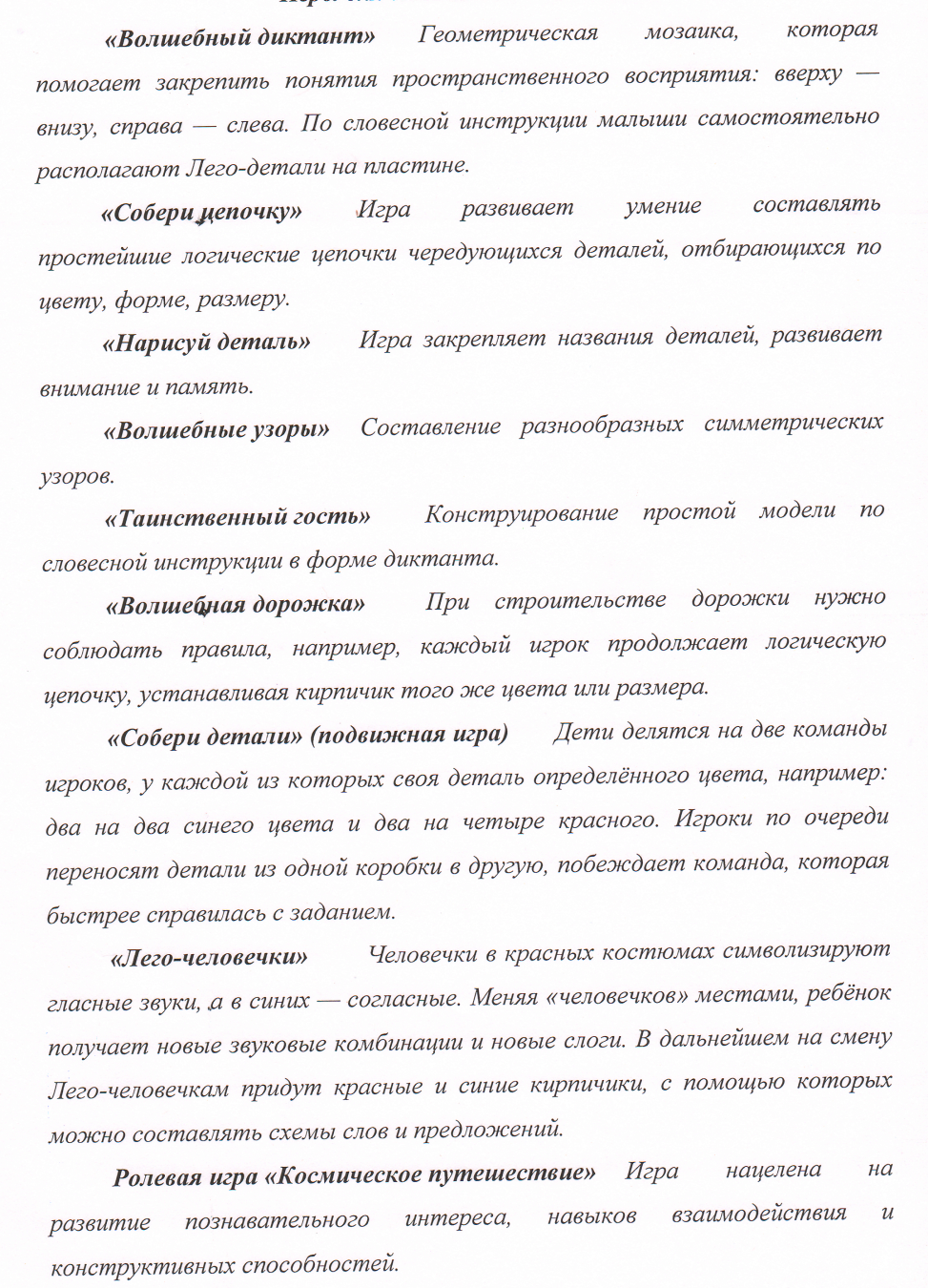 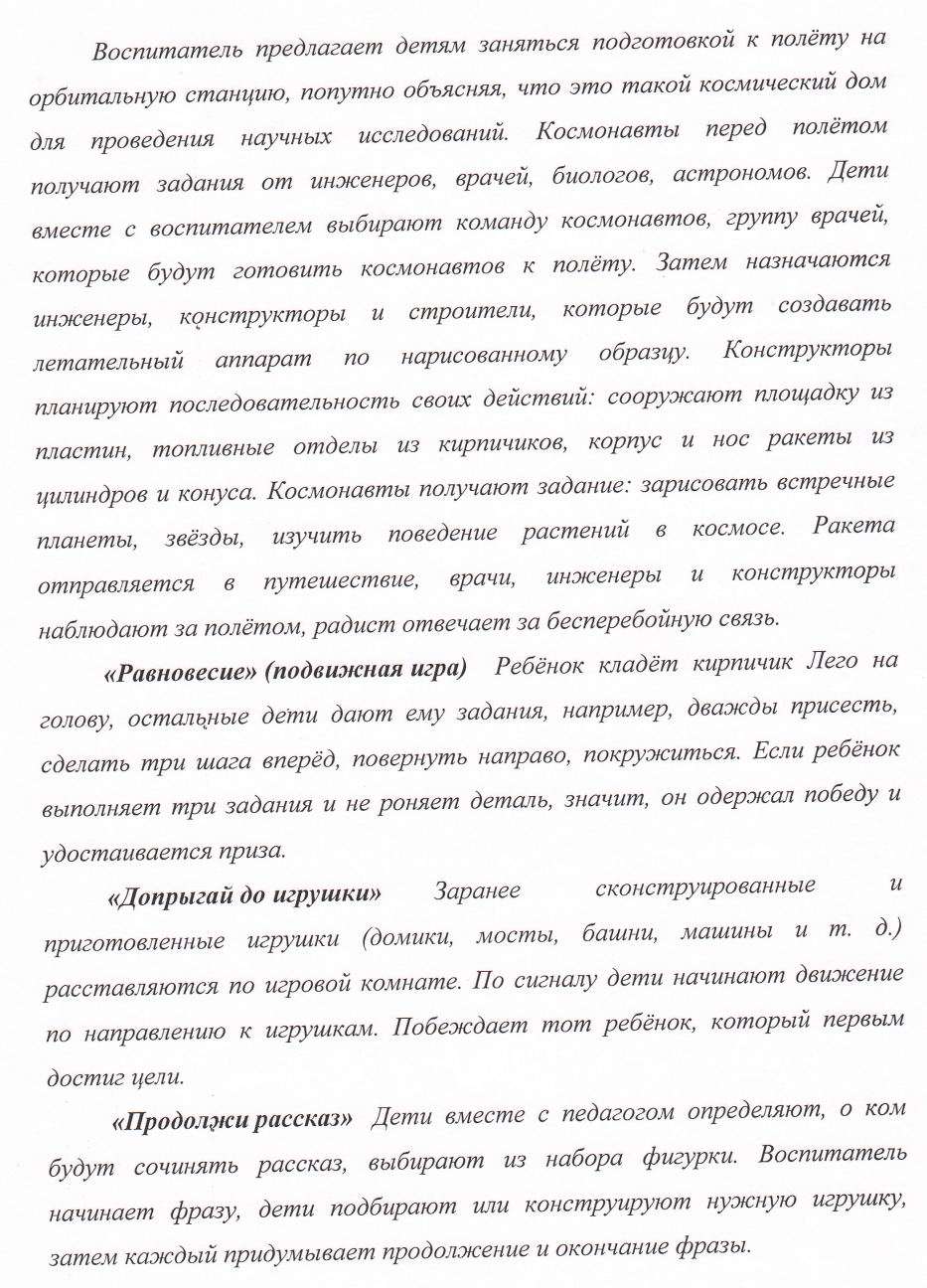 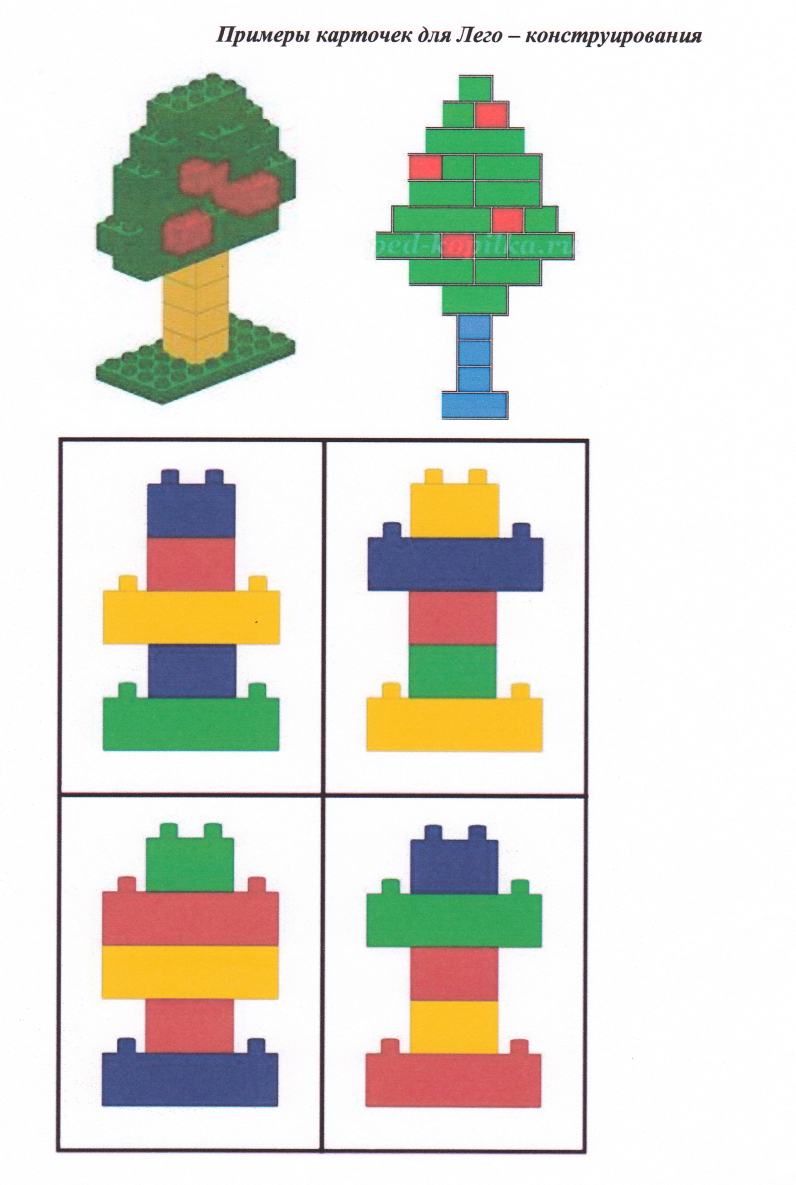 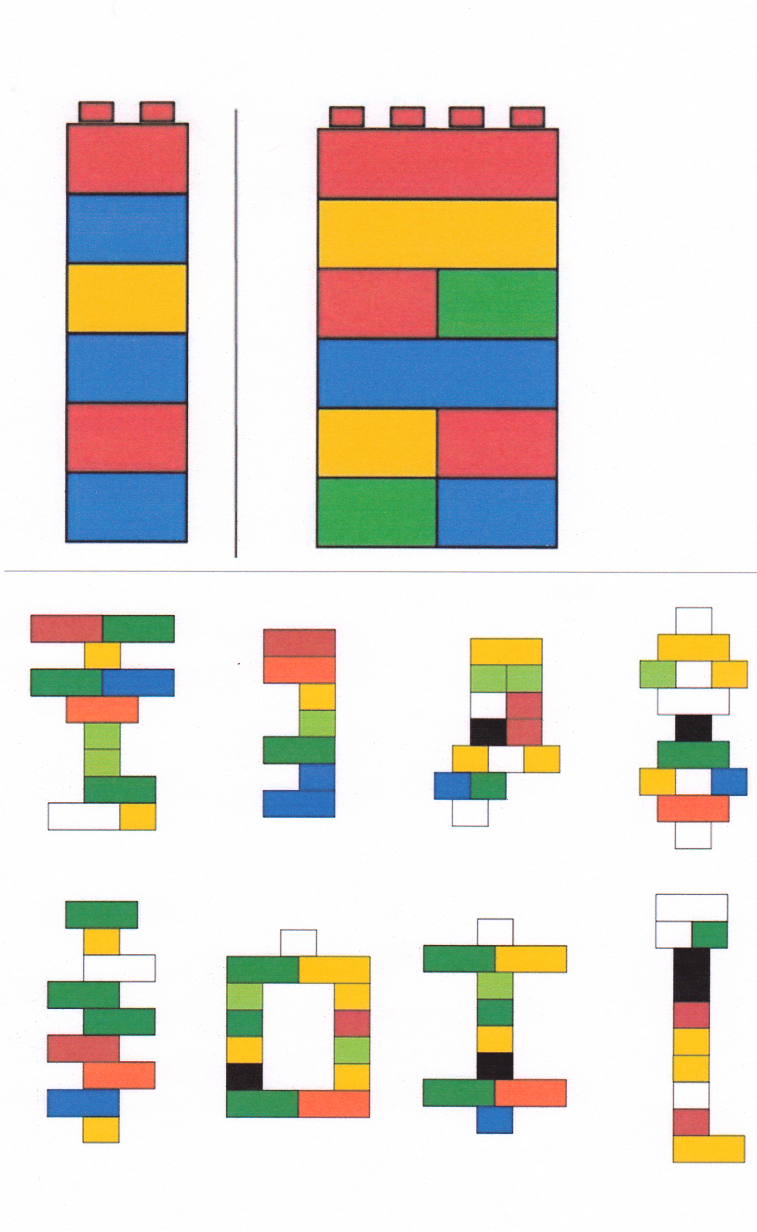 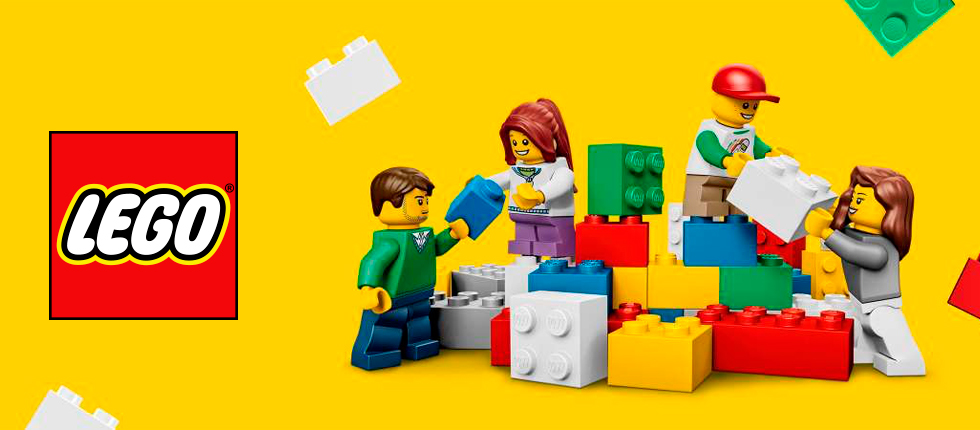 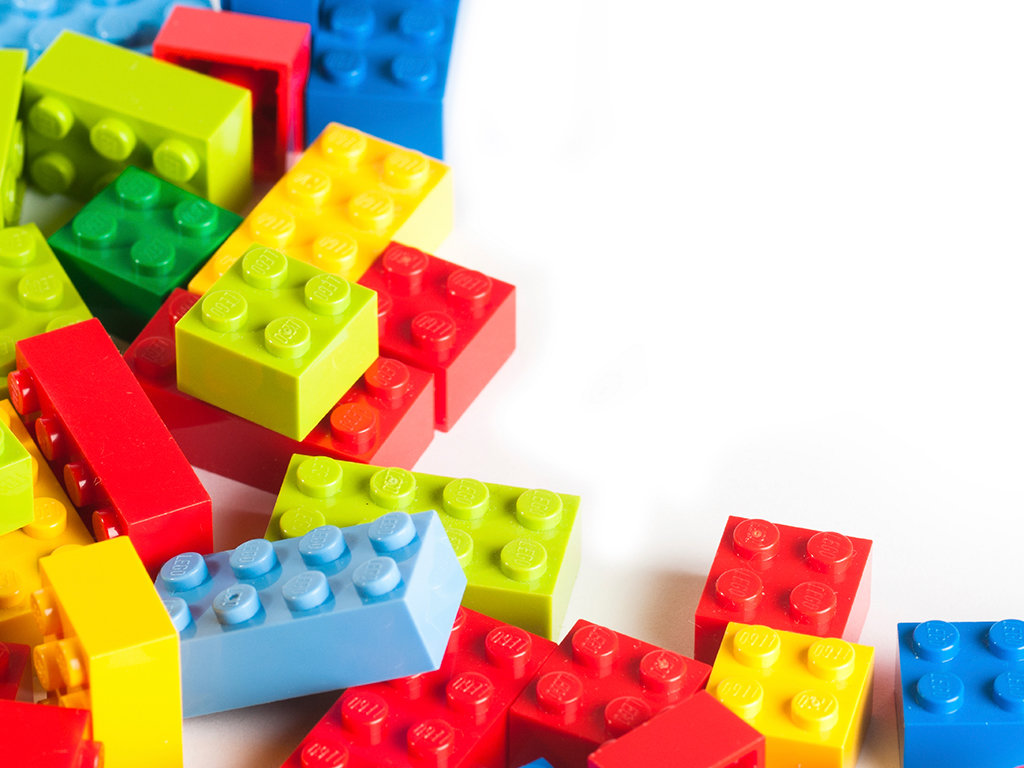 СПАСИБО ЗА ВНИМАНИЕ!